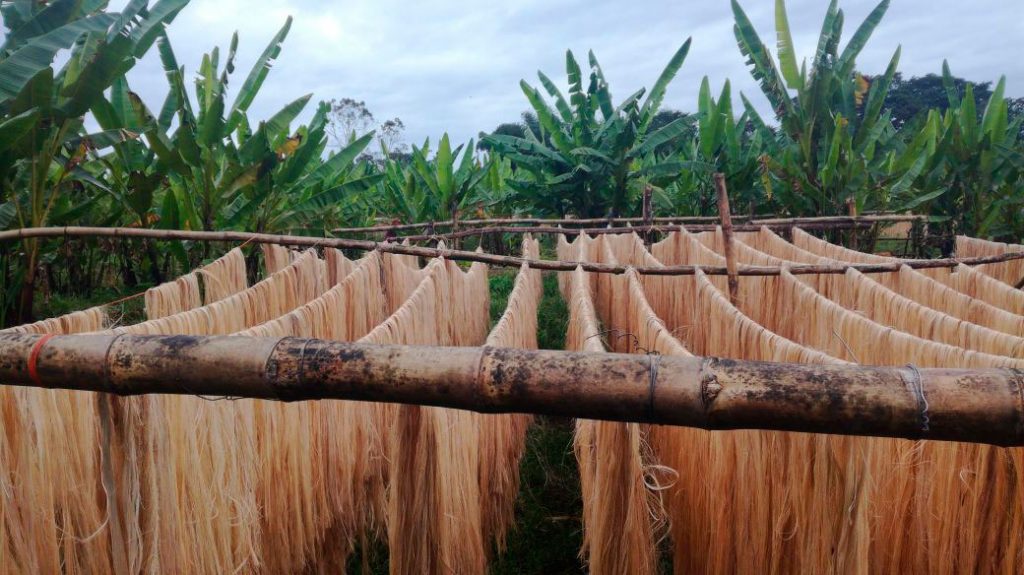 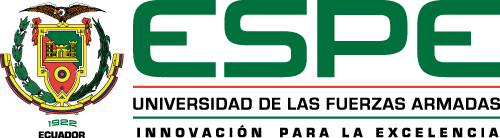 TRABAJO DE TITULACIÓN, PREVIO A LA OBTENCIÓN DEL TÍTULO DE INGENIERAS EN COMERCIO EXTERIOR Y NEGOCIACIÓN INTERNACIONAL
ANÁLISIS DE LOS FACTORES QUE INTERVIENEN EN LAS EXPORTACIONES ECUATORIAnAS DE LA SUBPARTIDA 5305.00.11.00 “Fibras de abacá en bruto”
AUTORAS:
CALDERÓN AGUIAR, ANDREA ESTEFANÍA
ORTEGA GONZÁLEZ, MARIMAR
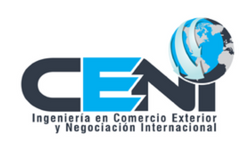 DIRECTOR: ING. AGUAS ALARCÓN, FRANCISCO XAVIER
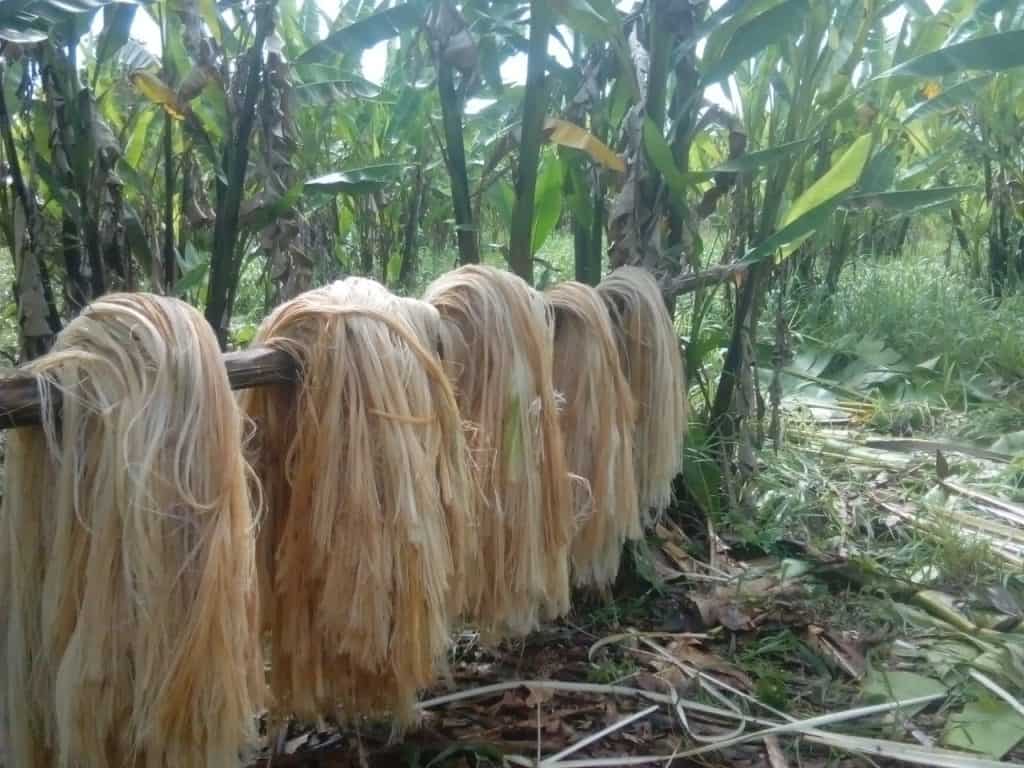 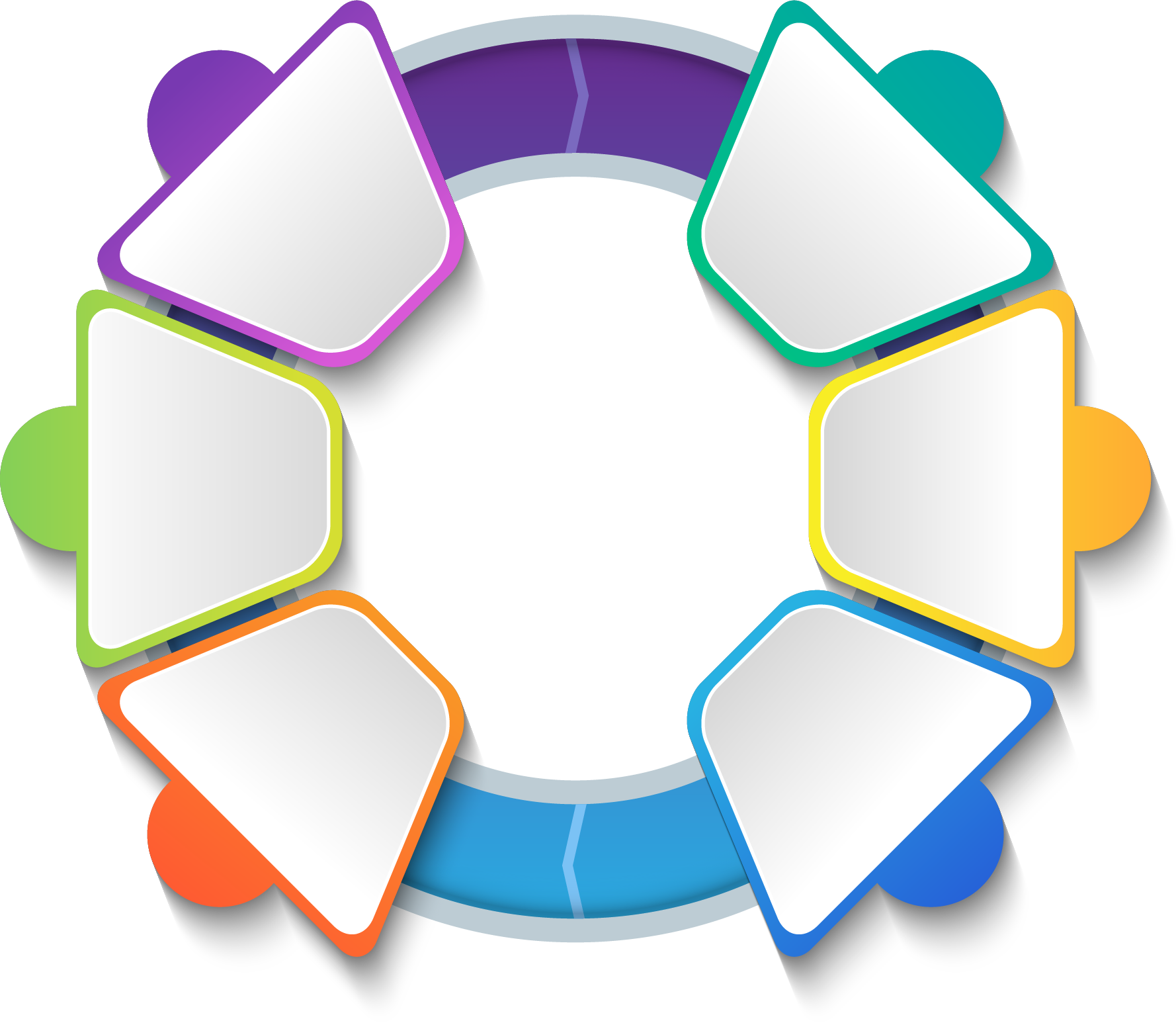 Abacá:
producto no 
tradicional
Falta 
de políticas Gubernamentales
Falta de Promoción y Publicidad
PLANTEAMIENTO DEL PROBLEMA
Limitaciones Económicas
Requisitos Técnicos y Estándares de
 Calidad
Competencia Desleal
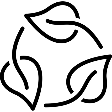 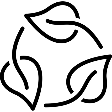 OBJETIVOS
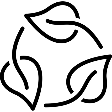 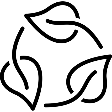 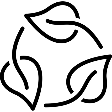 TEORÍAS DE SOPORTE
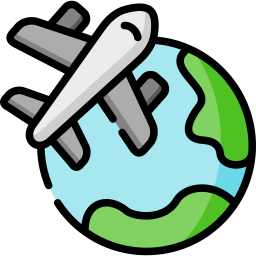 Intercambio de bienes o servicios entre países.
T. Comercio Internacional
Internacionalización
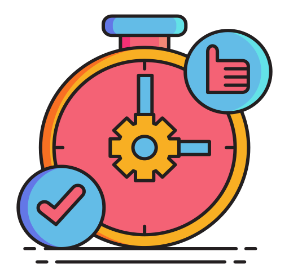 Uso eficaz y eficiente de recursos.
T. Competitiva
Productividad
Establecimiento de Aranceles y Barreras
Balanza Comercial Positiva
T. Política Comercial
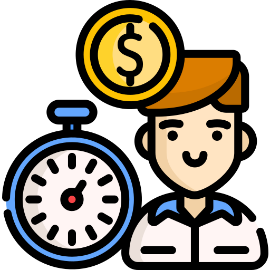 METODOLOGÍA DE 
LA INVESTIGACIÓN
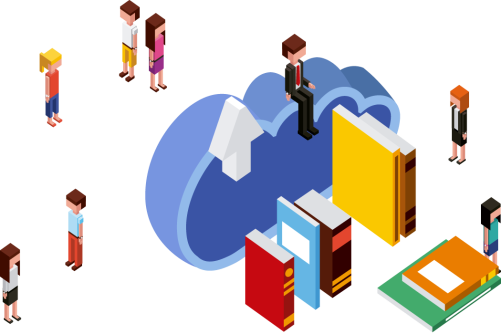 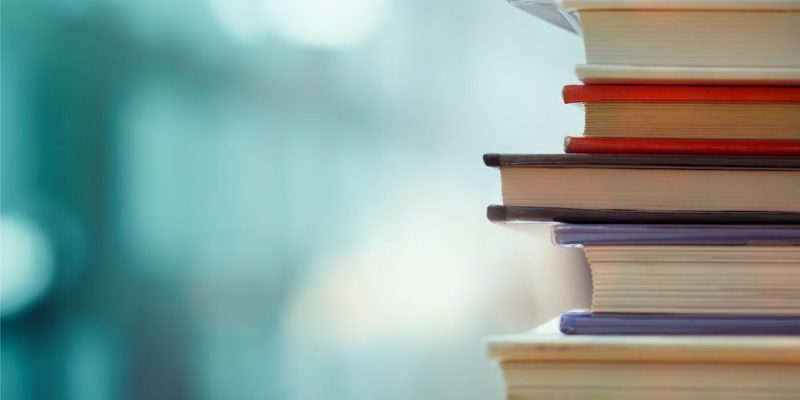 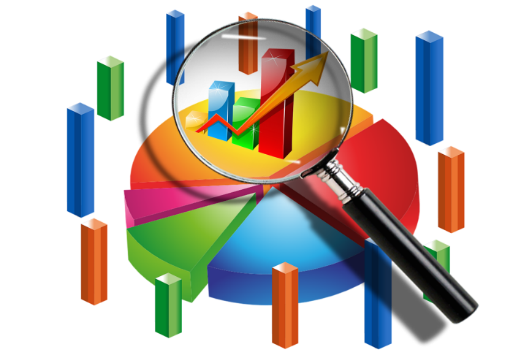 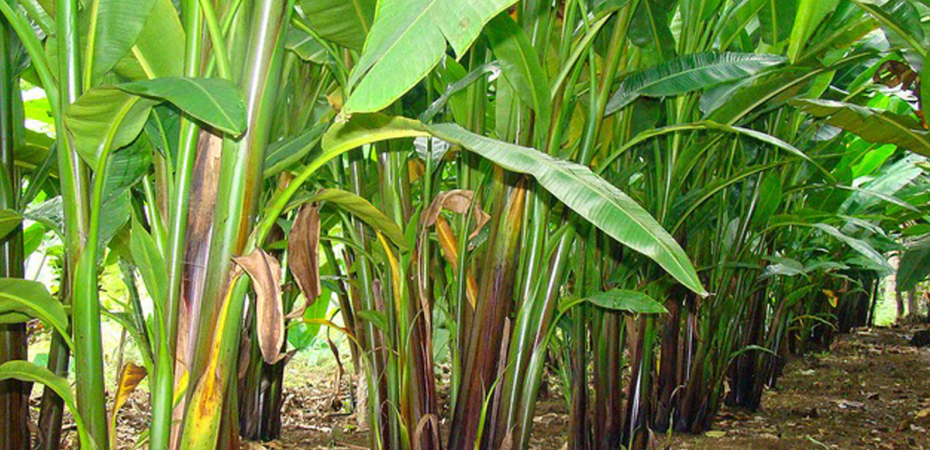 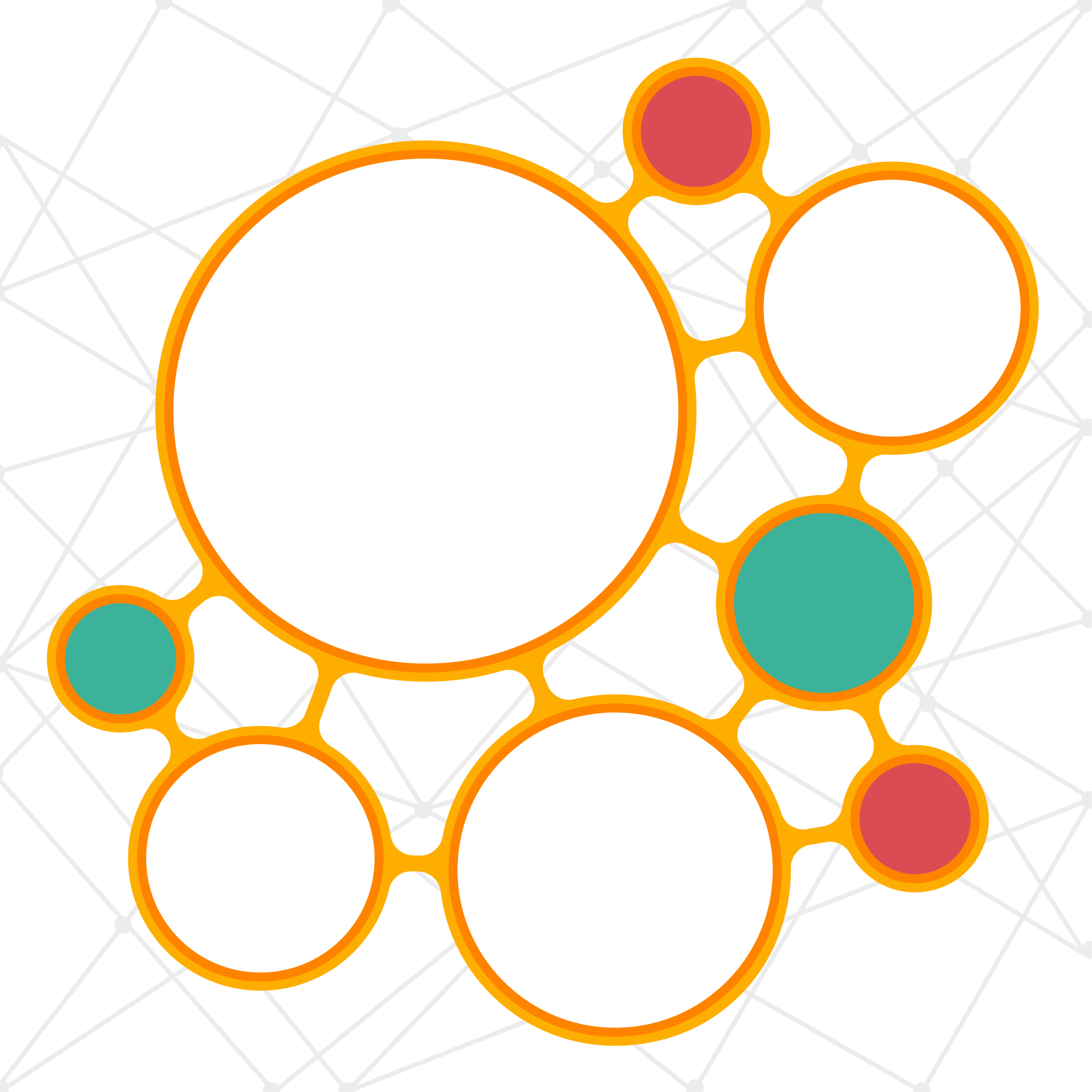 ABACÁ
Familia de las Musáceas
Cuatro calidades de Fibra
“Cáñamo de Manila”
Similitud al banano
Puede crecer hasta más de 7 metros de altura
Clima Tropical Húmedo
Color habano
77% celulosa
9% lignina
Dos tipos: Tangongón y Bungalonón
BUNGALONÓN
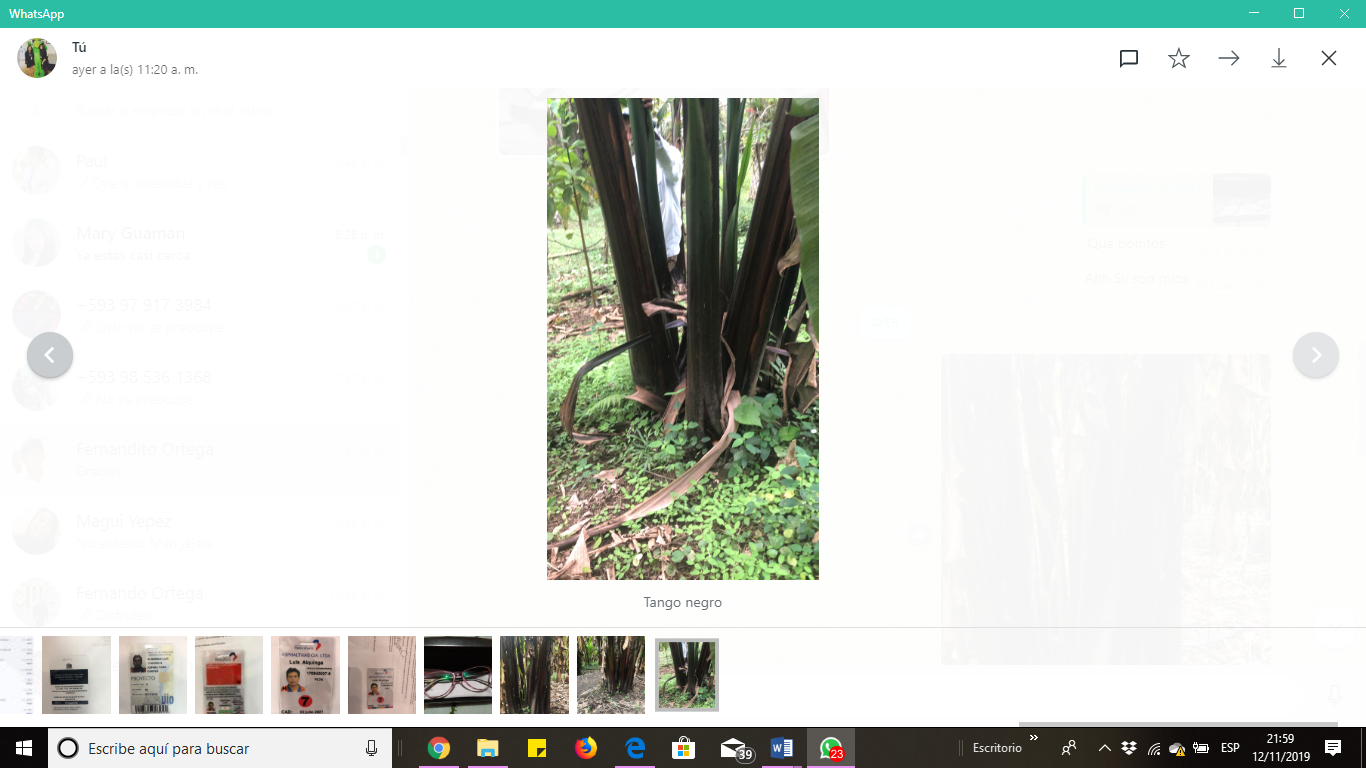 TANGONGÓN
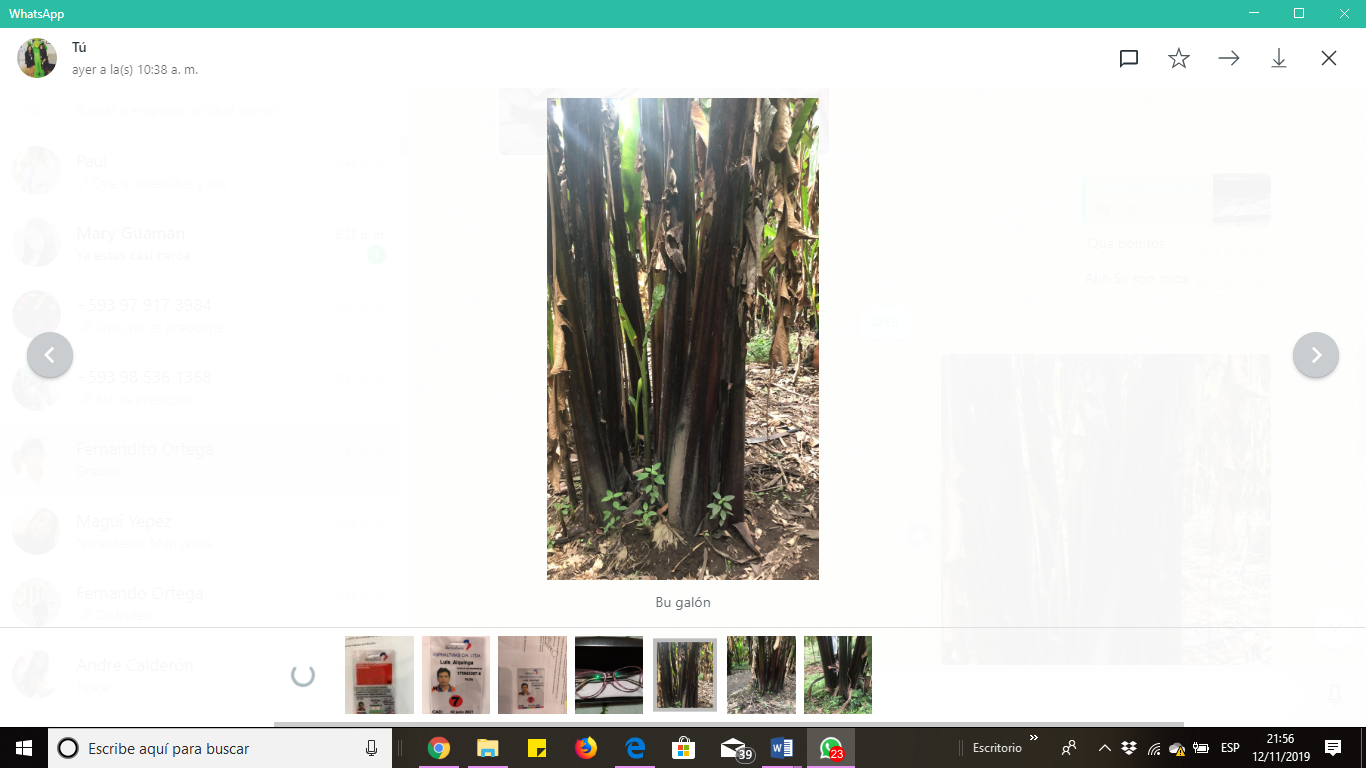 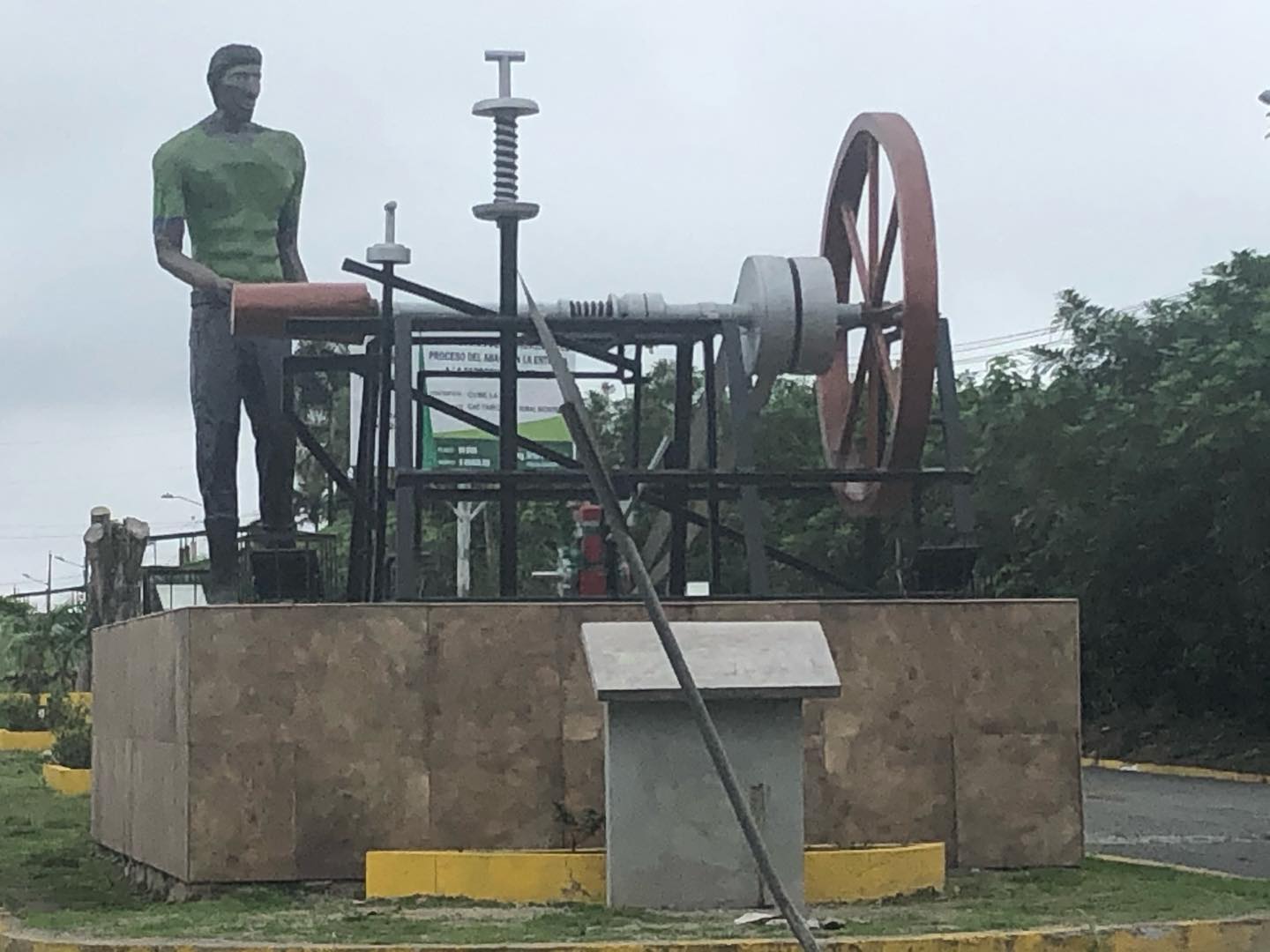 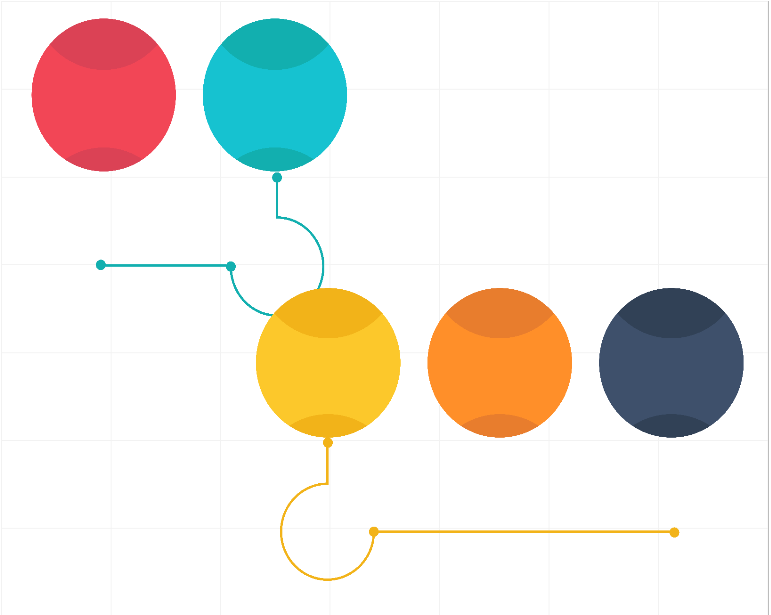 Ecuador segundo productor mundial
Filipinas país pionero en producción
Parroquia “Monterrey” capital mundial de Abacá
Empresa exportadora Furukawa Plantaciones S.A(1961)
Año 1960 con 13000 hectáreas
ANTECEDENTES:
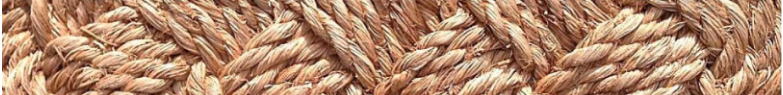 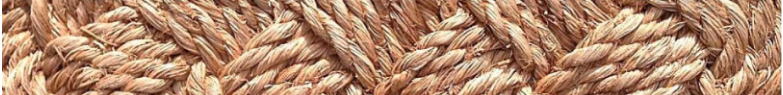 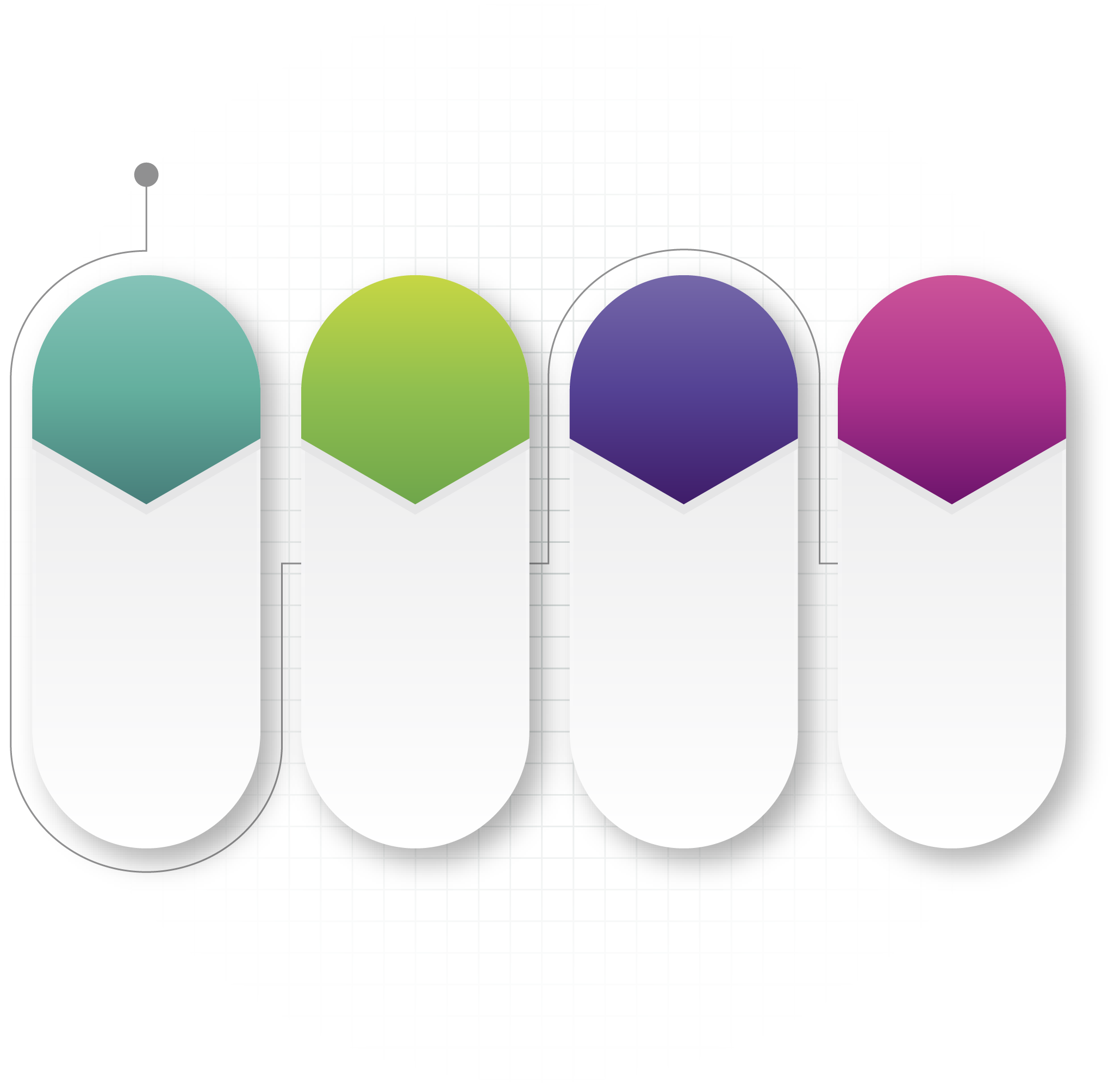 BENEFICIOS Y USOS
Medio Ambiente
Salud
Construcción
Transporte
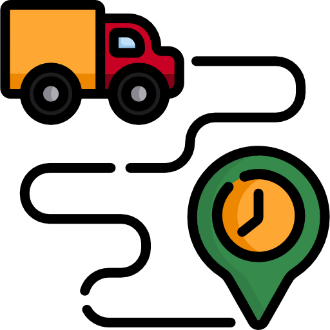 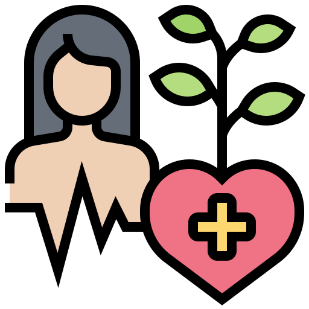 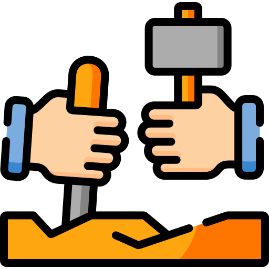 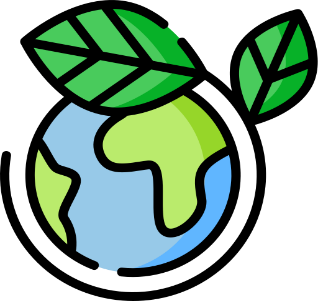 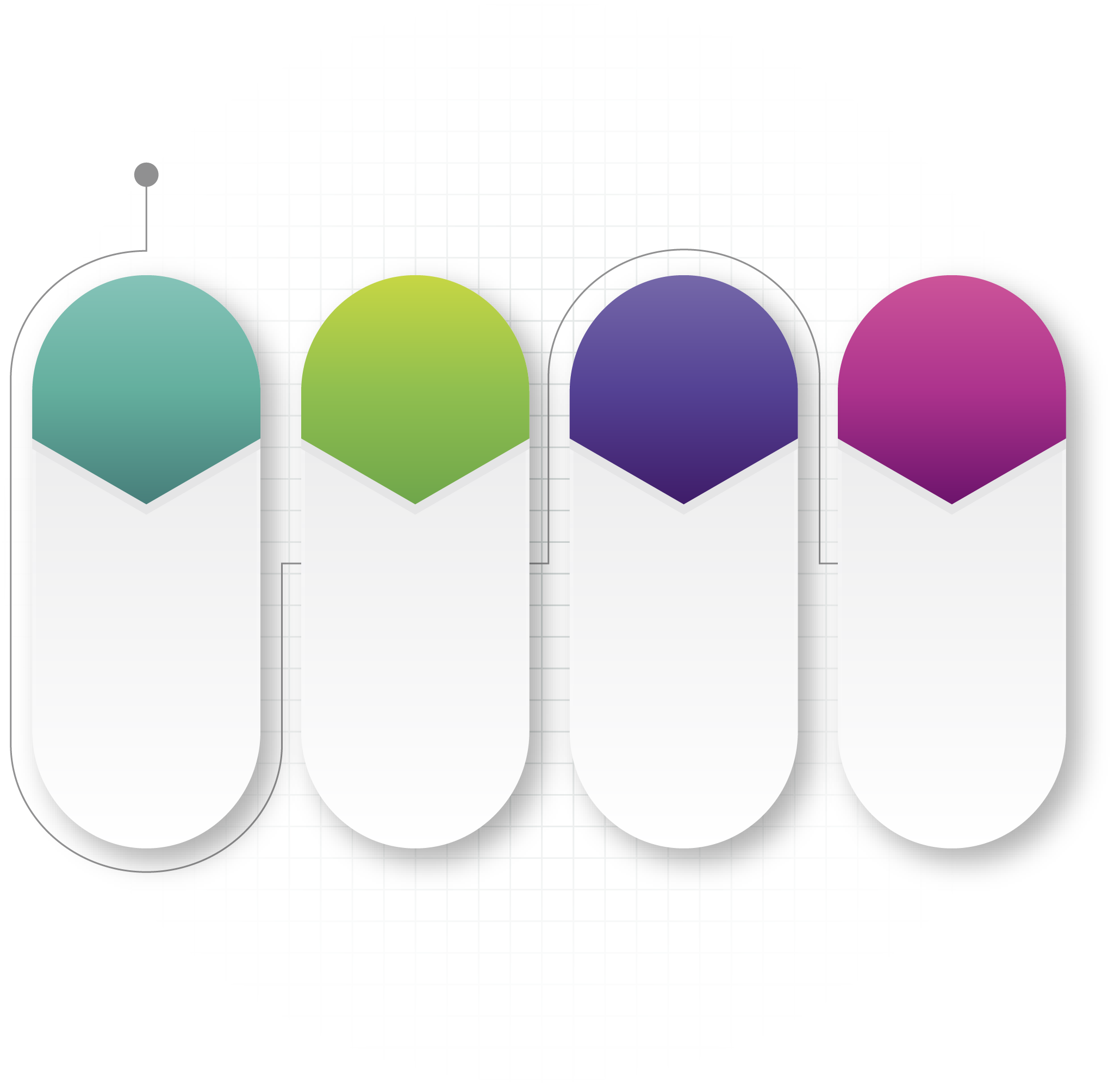 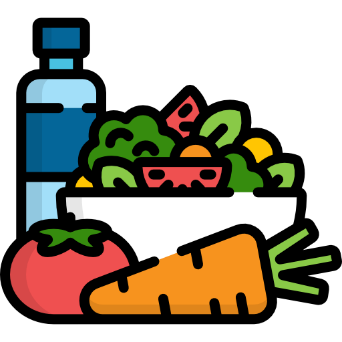 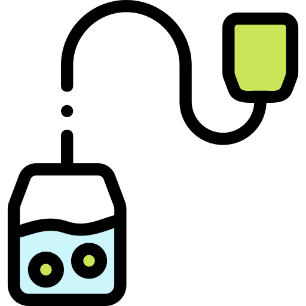 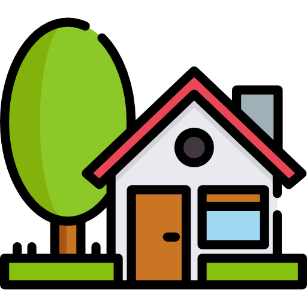 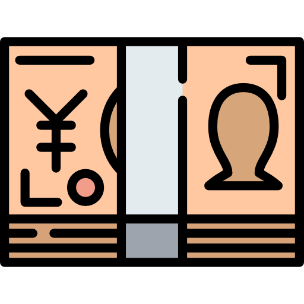 Bolsas de Té
Alimentos
Papel Moneda
Hogar
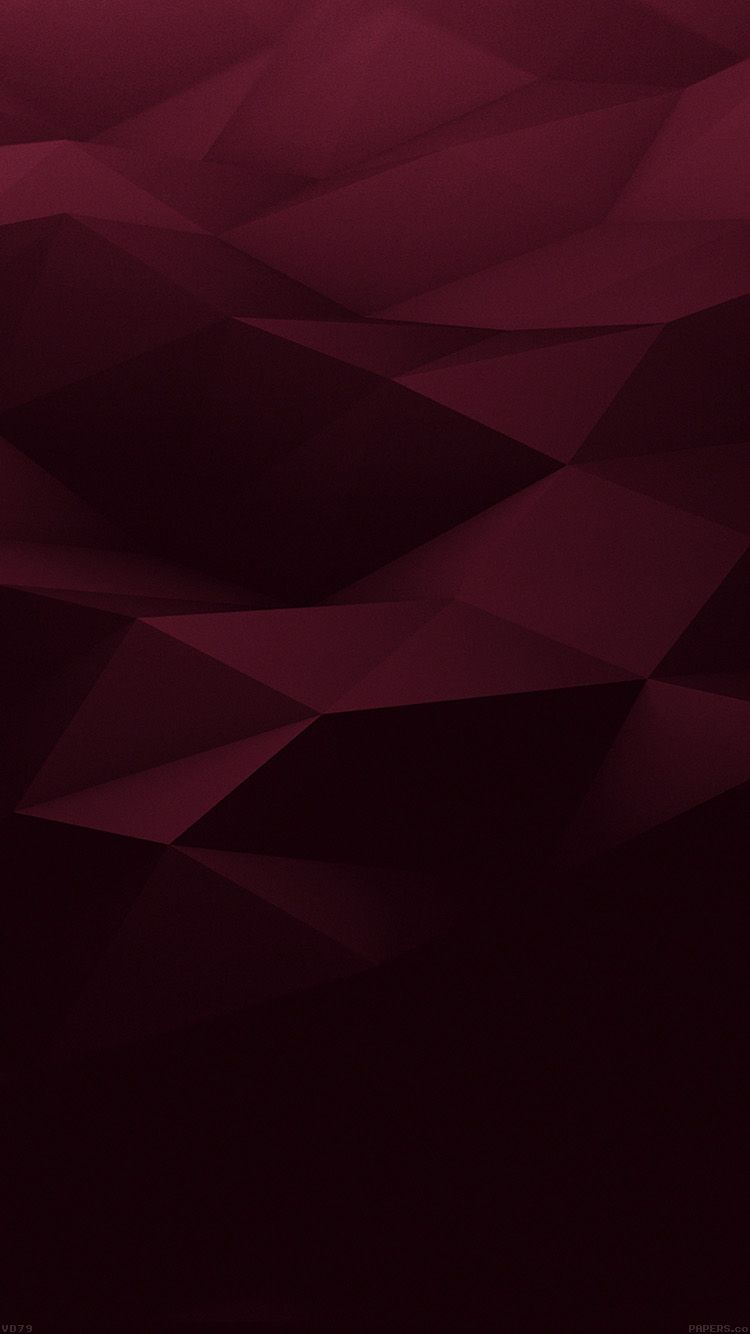 SECCIÓN IX
TEXTILES Y SUS MANUFACTURAS
CÓDIGO
DESCRIPCIÓN DE LA MERCANCÍA
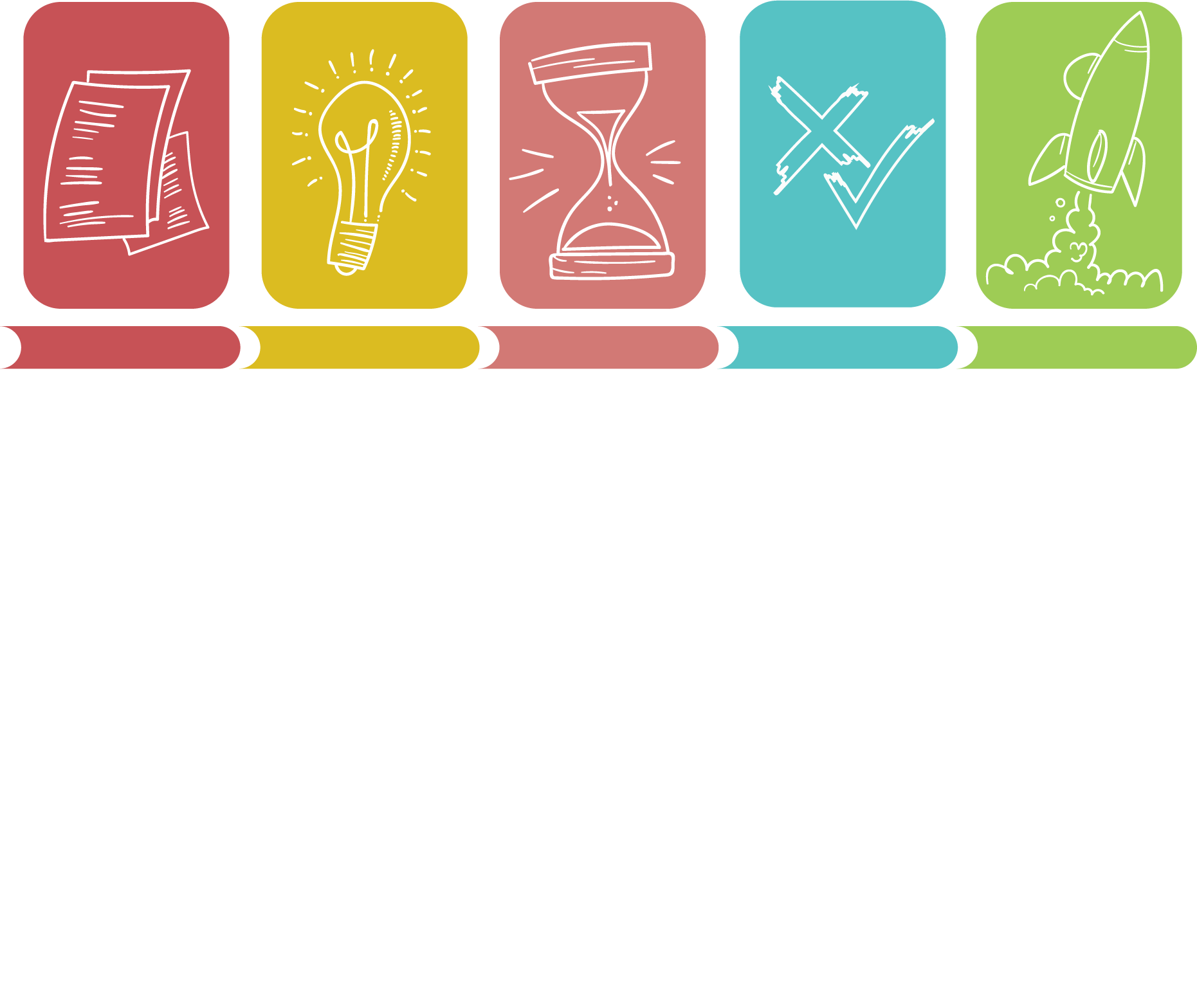 Las demás fibras textiles vegetales; hilados de papel y tejidos de hilados de papel.
53
CAPÍTULO
Coco, abacá(cáñamo de Manila),ramio y demás fibras textiles vegetales no expresadas ni comprendidas en otra parte, en bruto o trabajadas, pero sin hilar; estopas y desperdicios de estas fibras (incluidos los desperdicios de hilados y las hilachas).
PARTIDA
53.05
5305.00.11.00
- De abacá:
- -  En bruto
SUBPARTIDA
MERCADO INTERNACIONAL DEL ABACÁ
Cultivos de Abacá
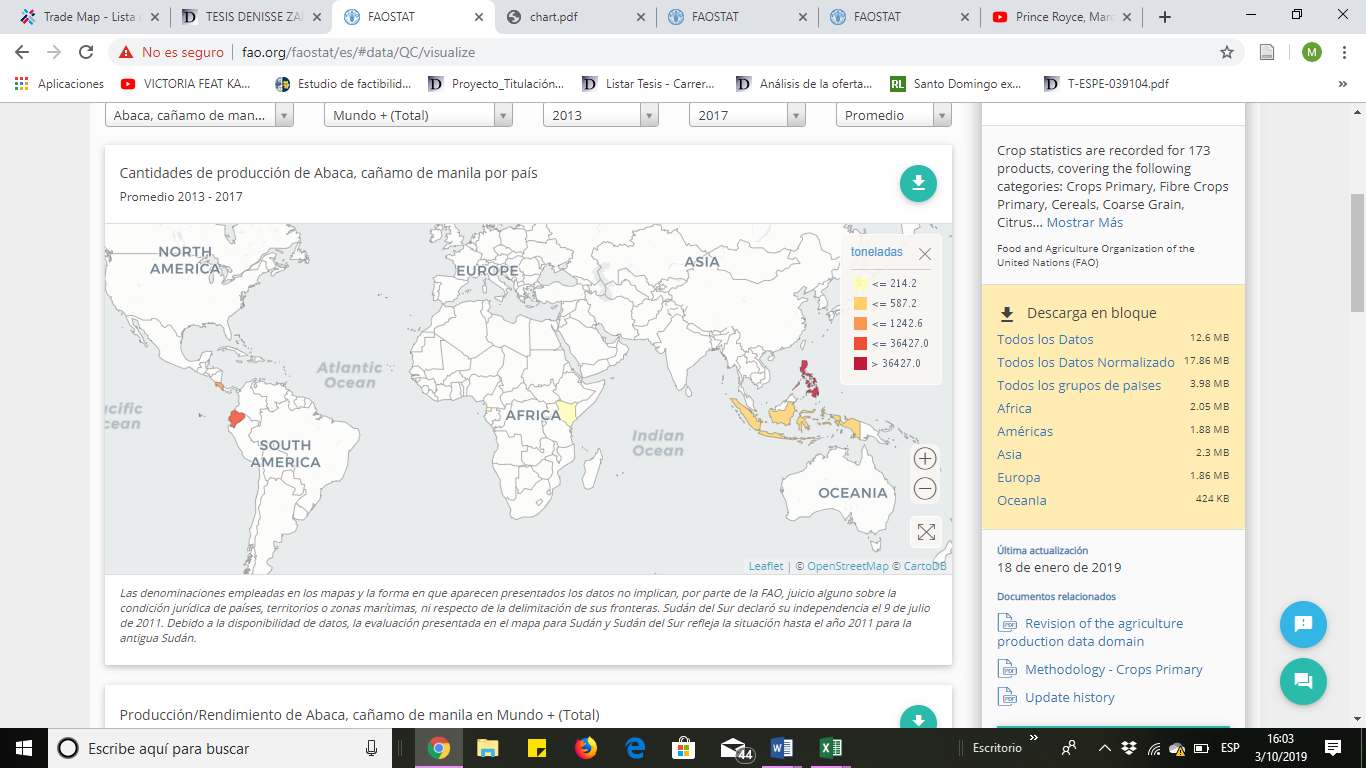 FIBRAS DE ABACÁ
SECTOR PRODUCTIVO
Actualmente12000 hectáreas aprox.
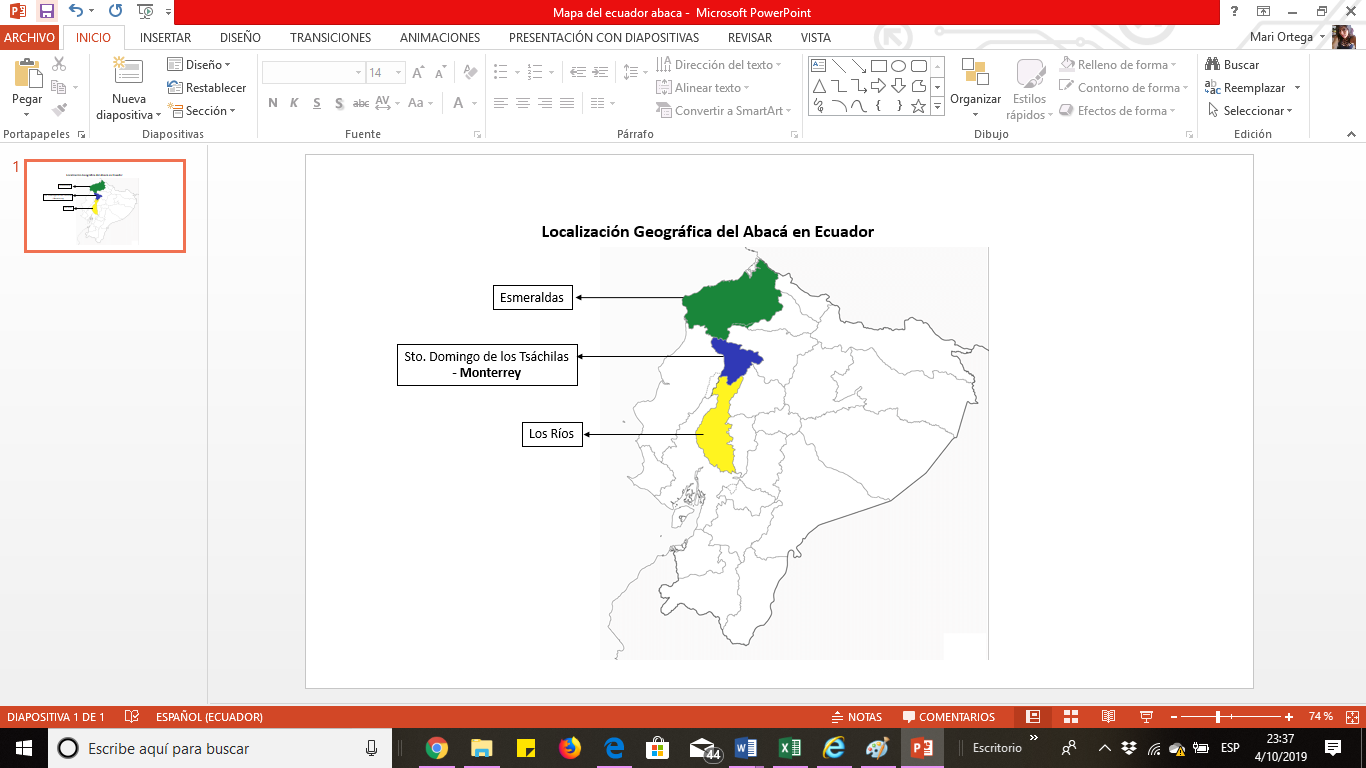 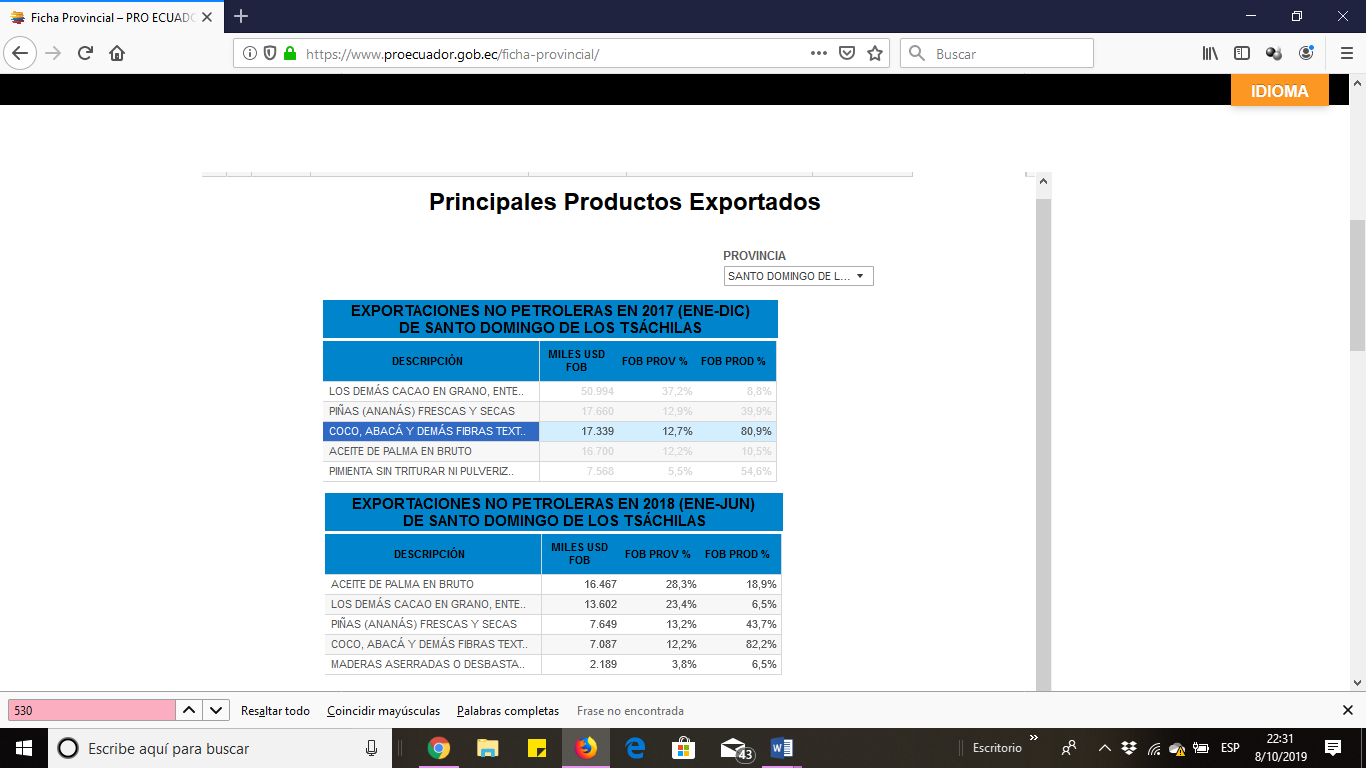 PROCESO DE PRODUCCIÓN
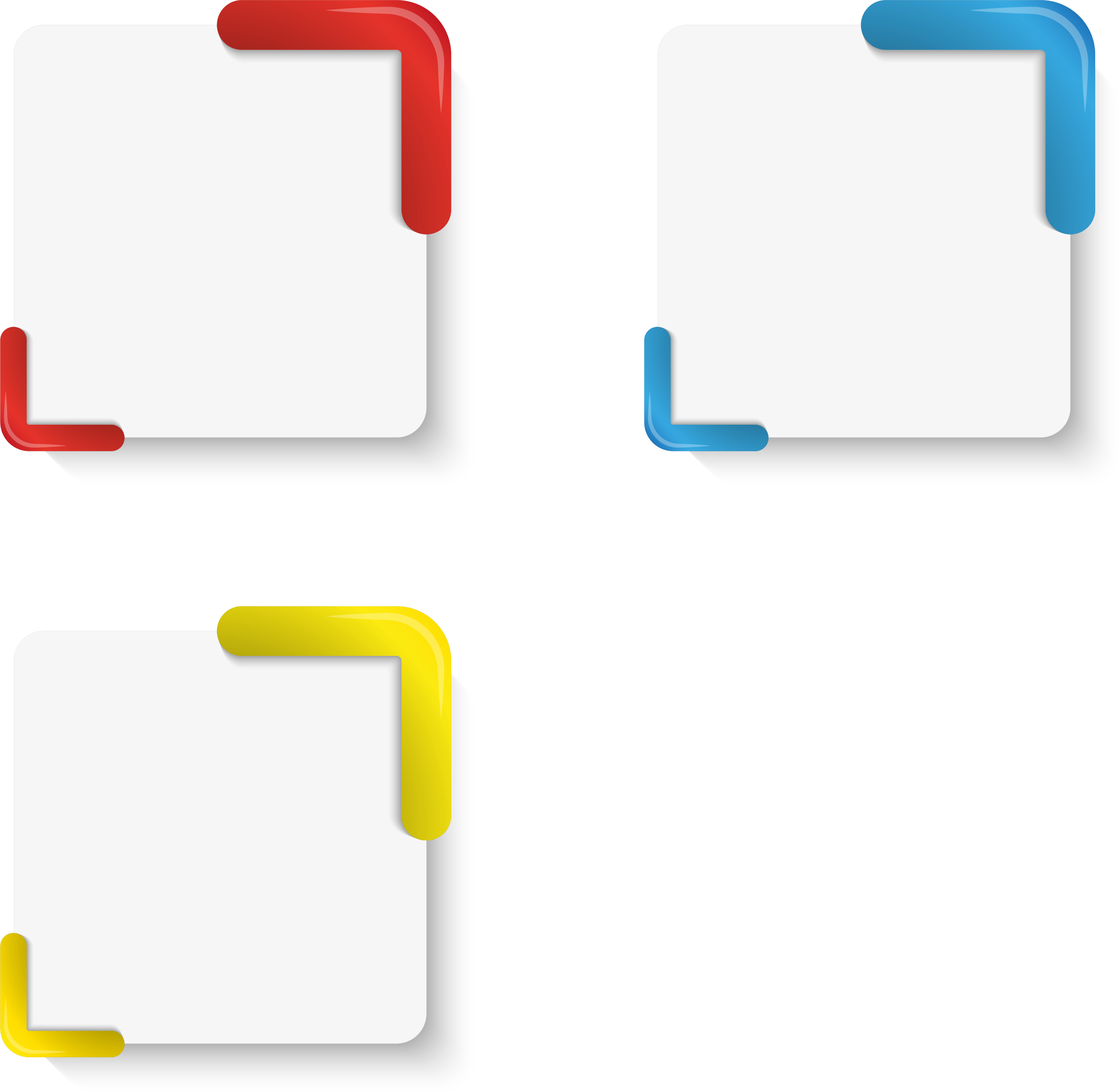 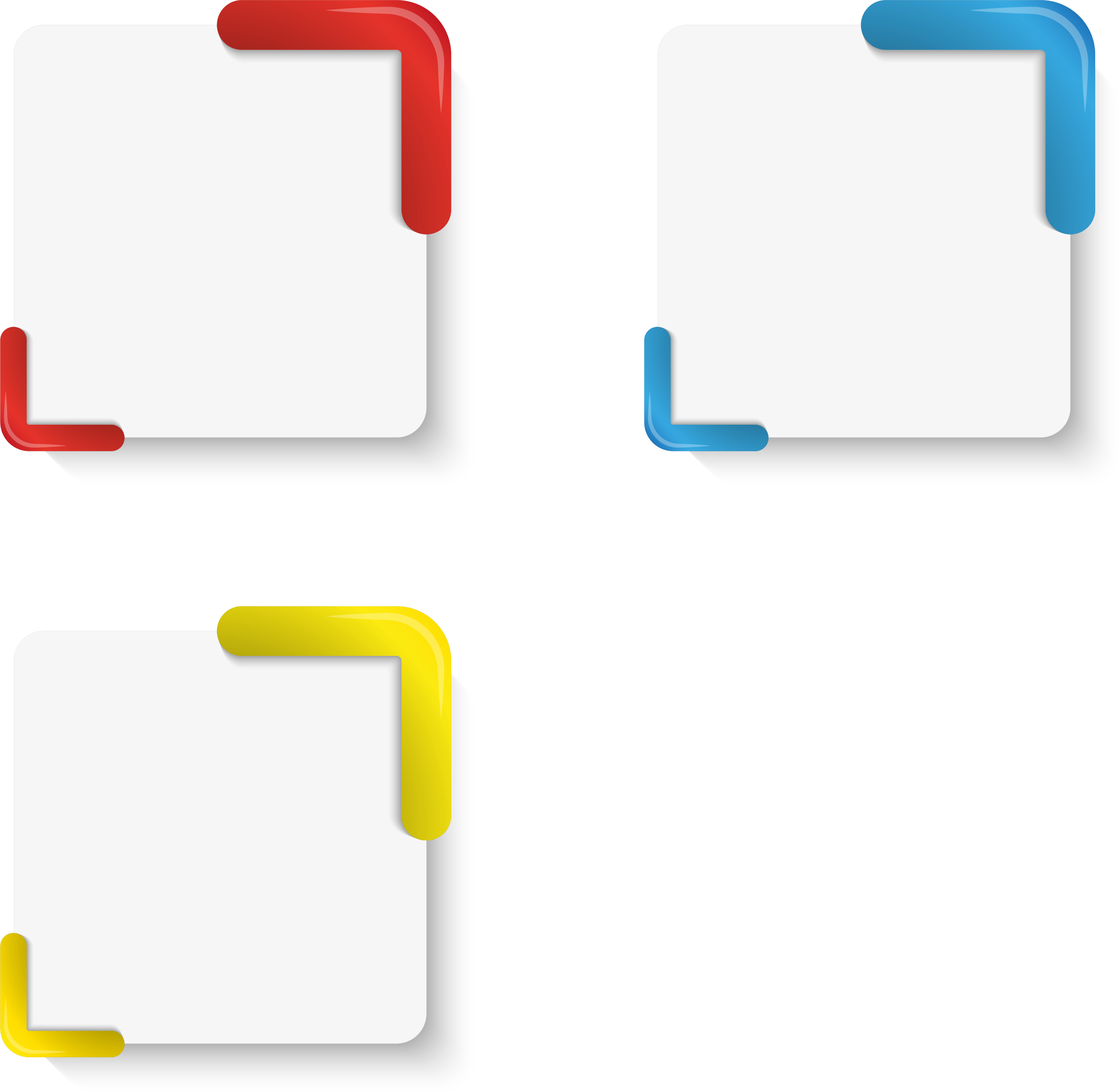 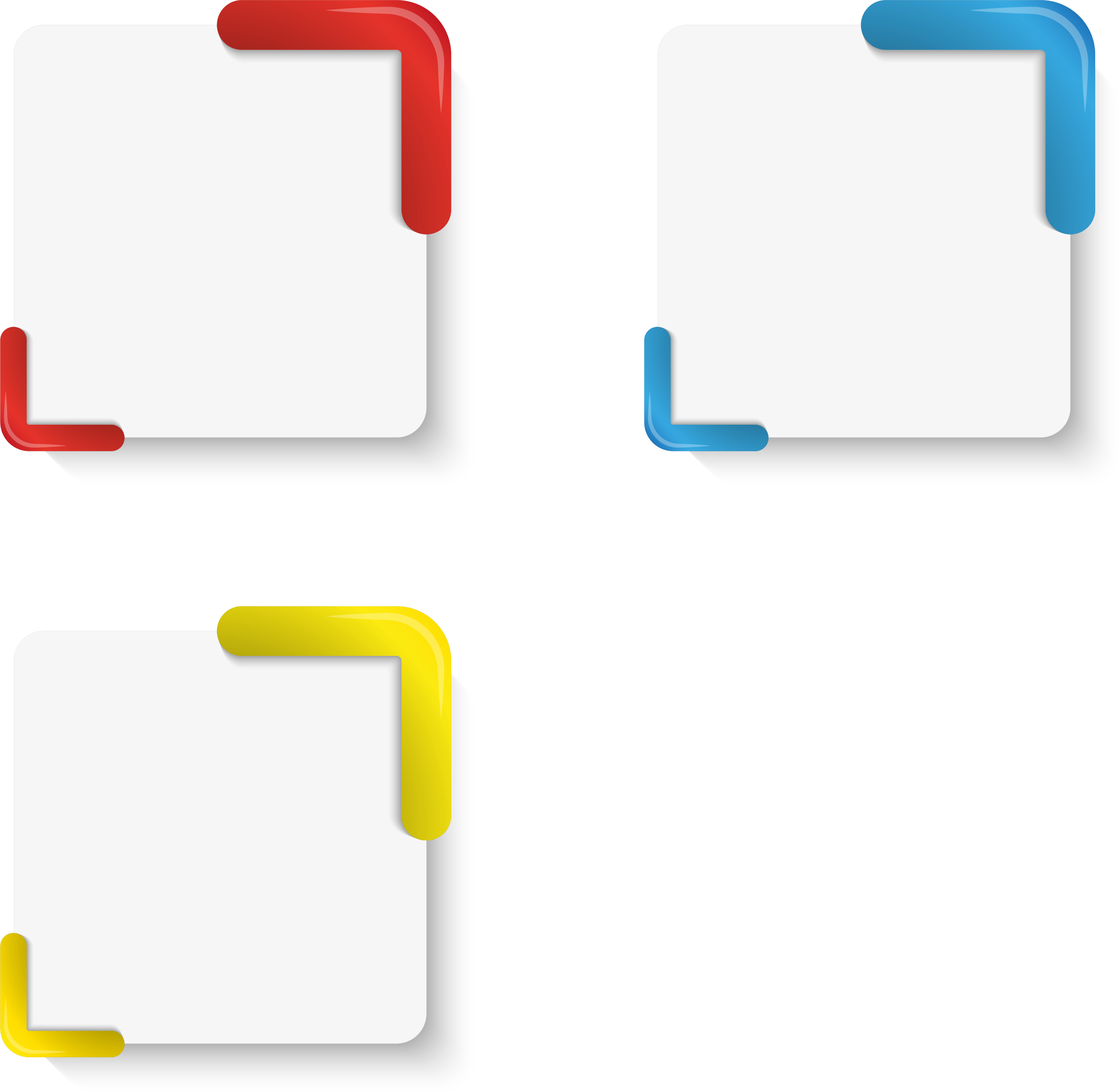 Tumbado
Zunque
Cosecha
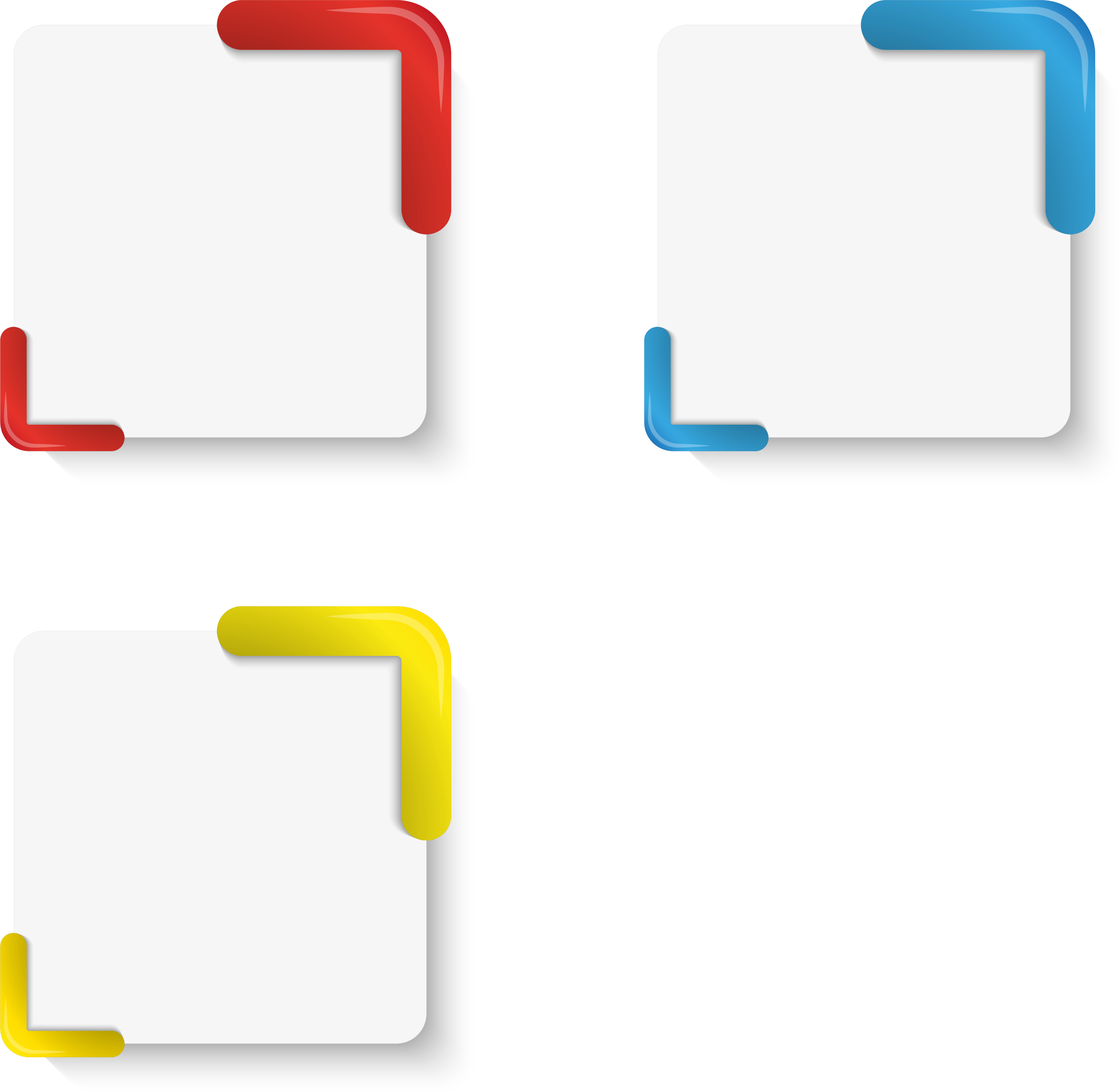 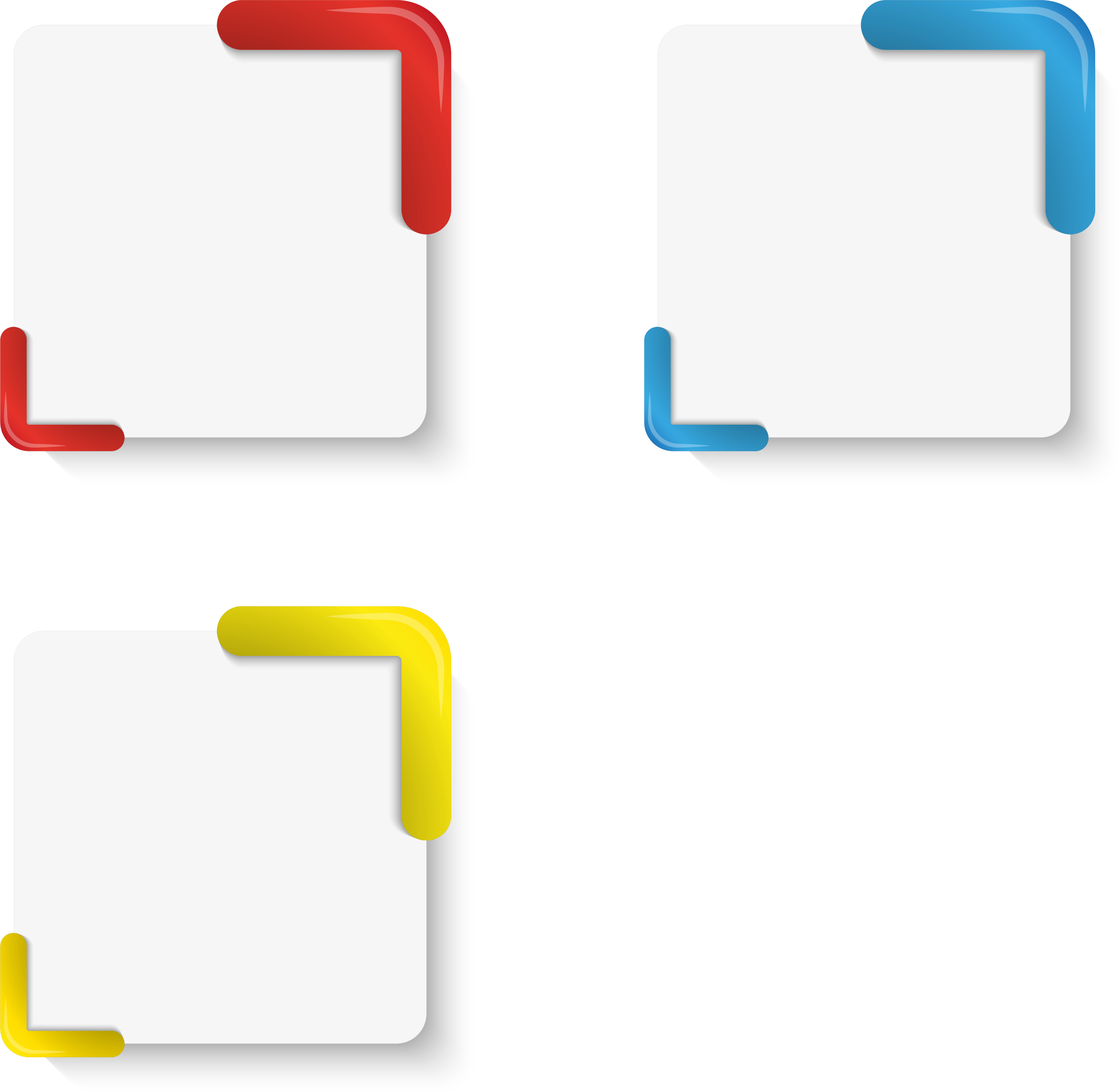 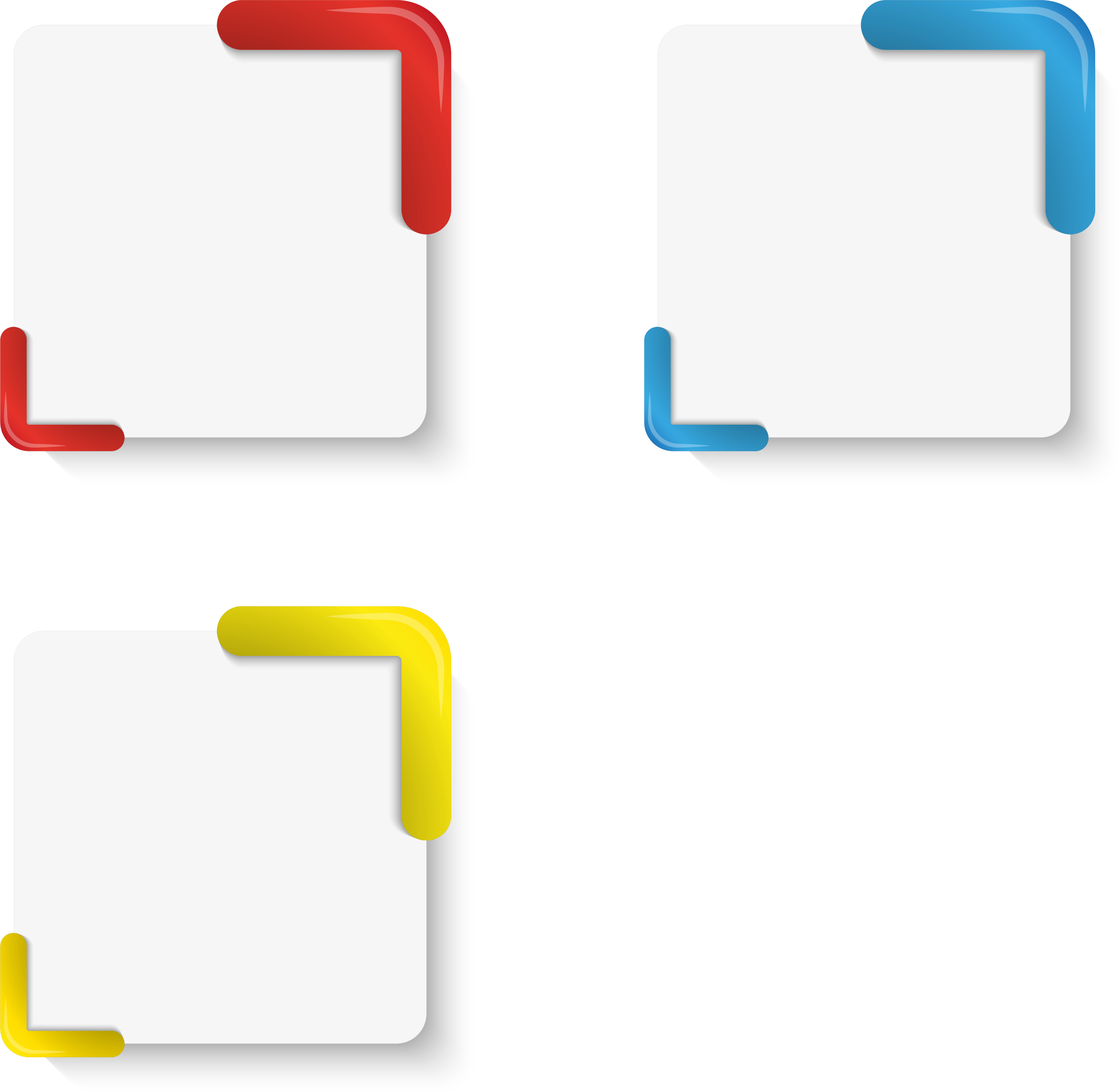 Desfibrado
Secado
Tuxeado
PRODUCCIÓN DE ABACÁ
1,5 toneladas de producción por hectárea
SECTOR EXPORTADOR ECUATORIANO
EMPRESAS 
EXPORTADORASDEL SECTOR
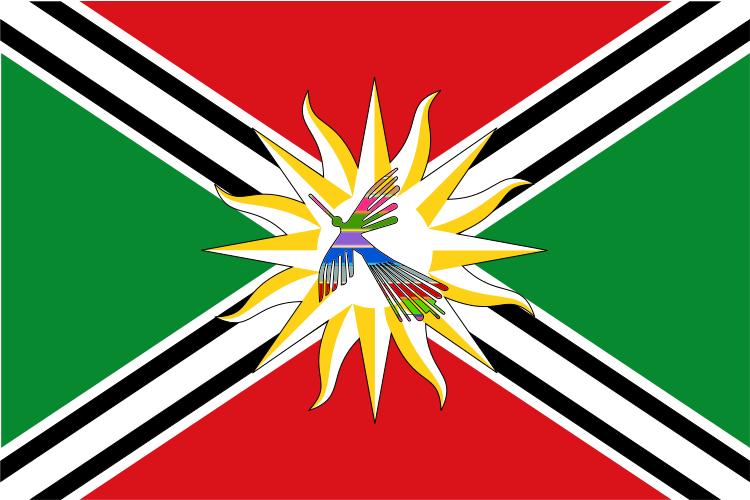 CANTIDAD DE EXPORTACIONES DE ABACÁ
Fuente: Banco Central del Ecuador
Fuente: Ministerio de agricultura y Ganadería
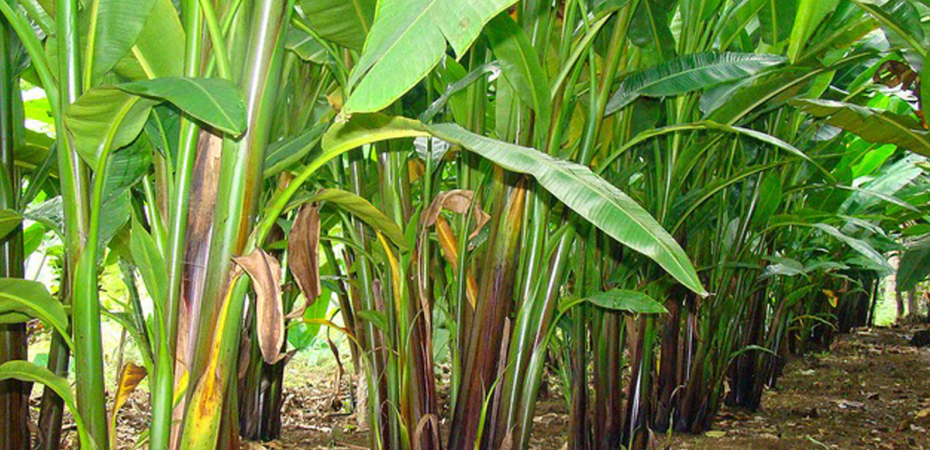 ANÁLISIS DE 
FACTORES ( PEST )
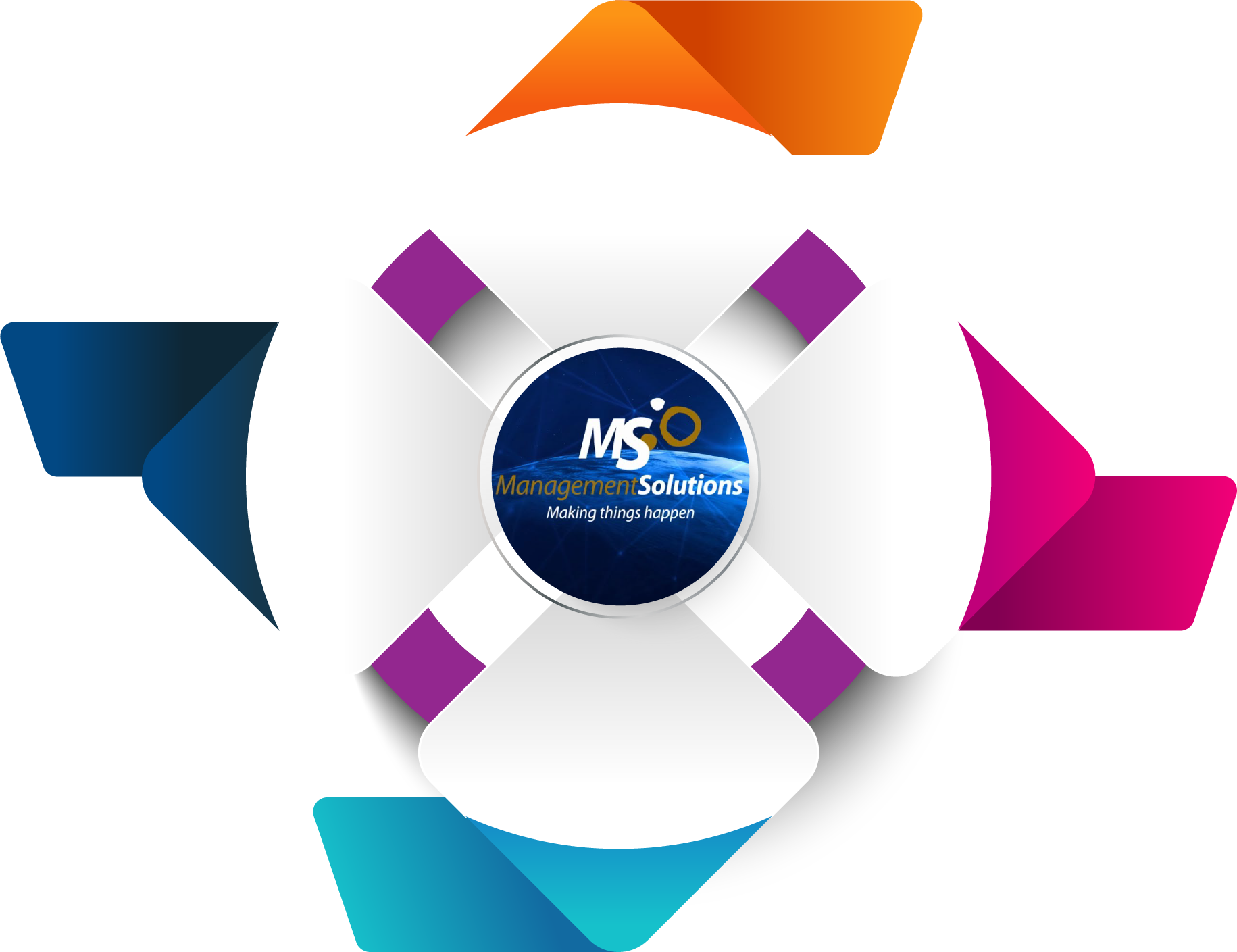 FACTORES POLÍTICOS
FACTORES ECONÓMICOS
FACTORES SOCIALES
FACTORES TECNOLÓGICOS
FACTORES POLÍTICOS
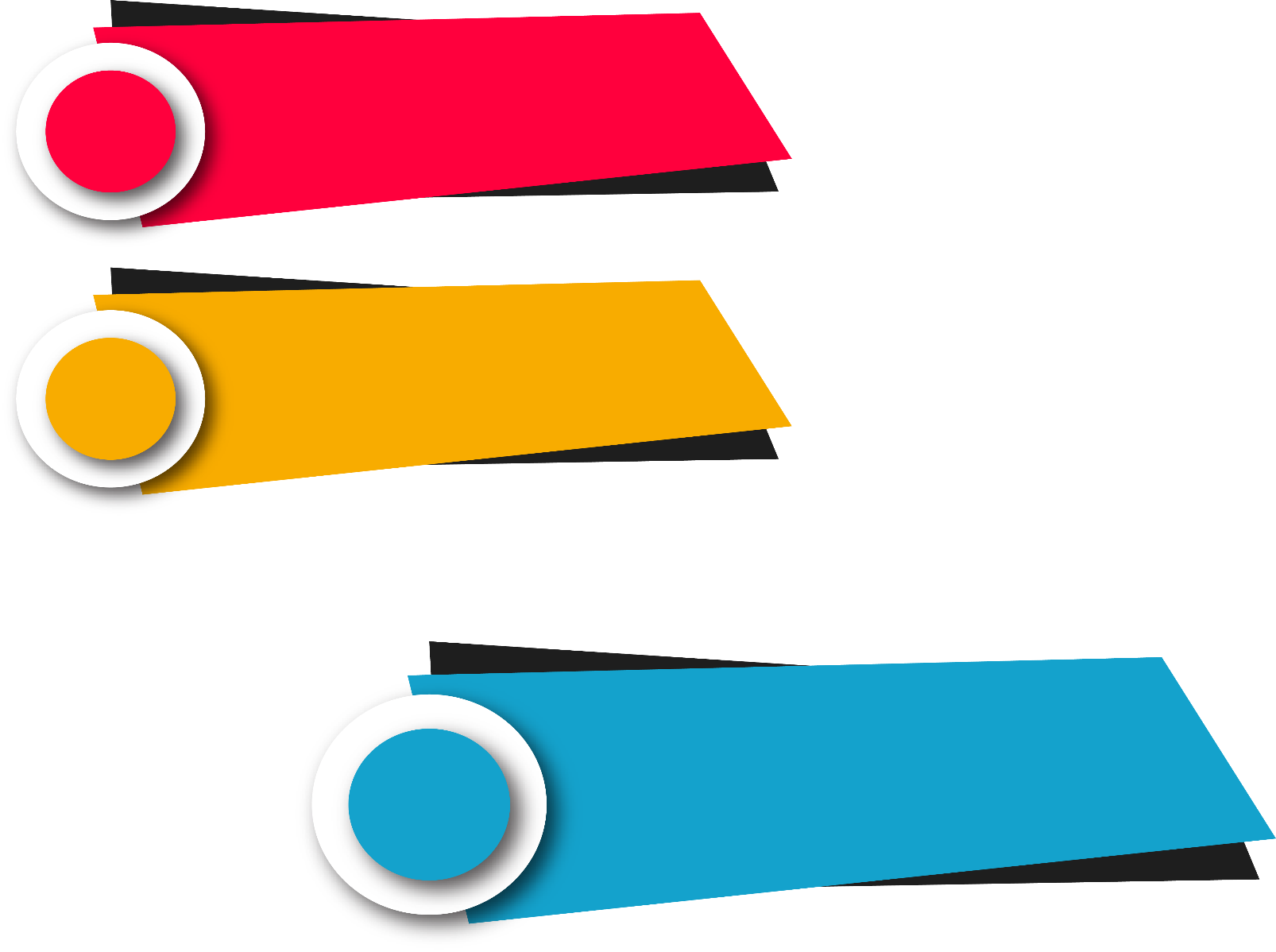 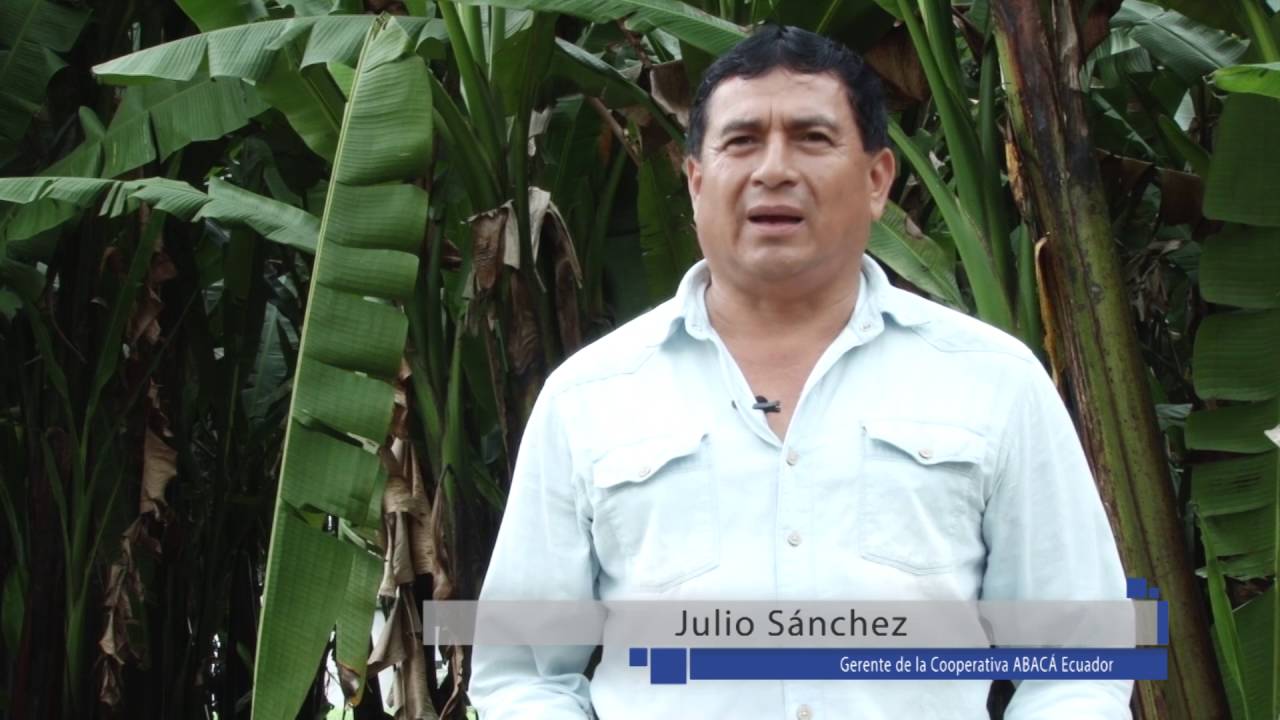 Más de 300 leyes aprobadas
Tratado de libre comercio con la Unión Europea
Arancel 
del 0%
Deserción de Reino Unido 
de la Unión Europea
FACTORES ECONÓMICOS
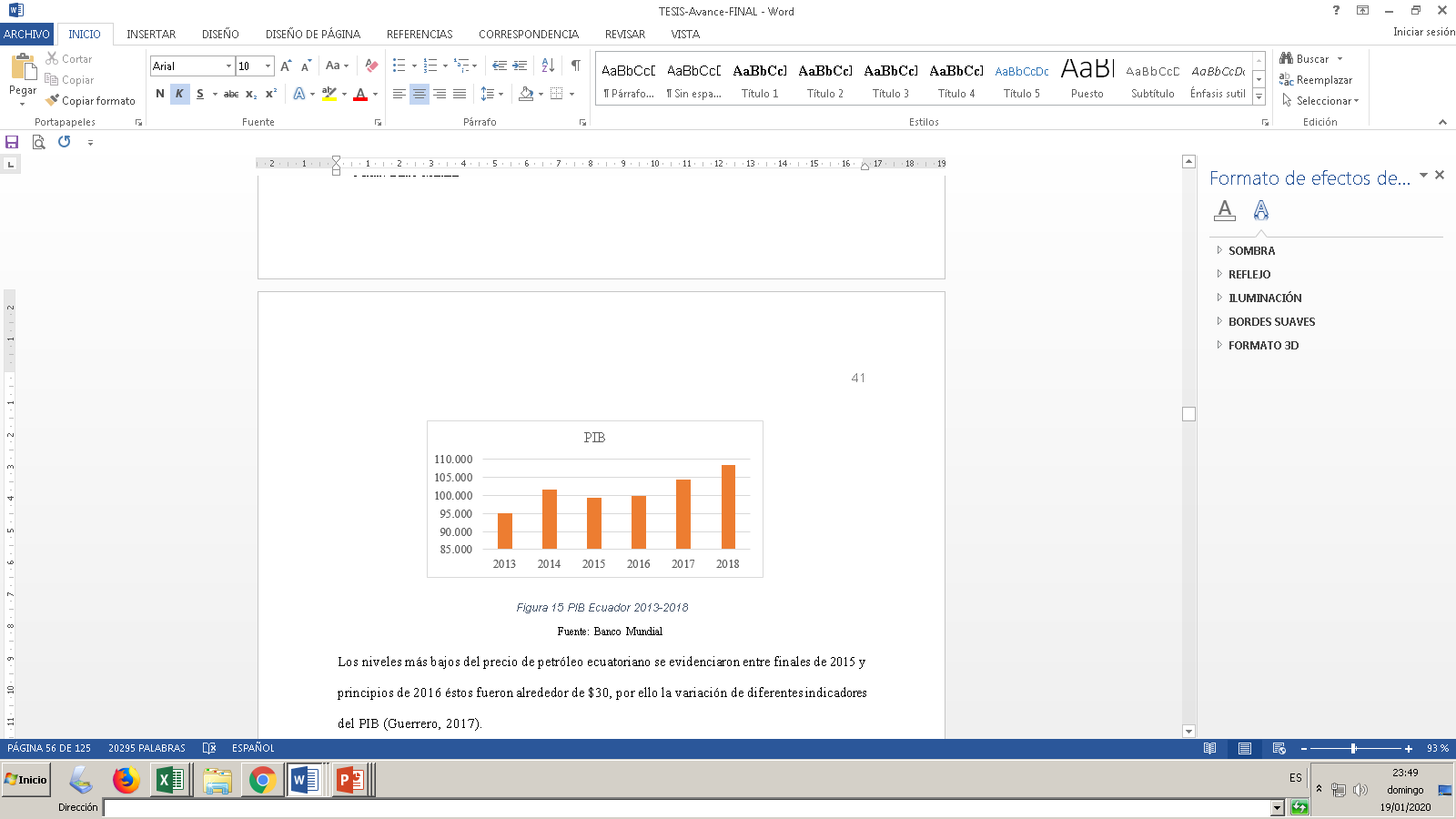 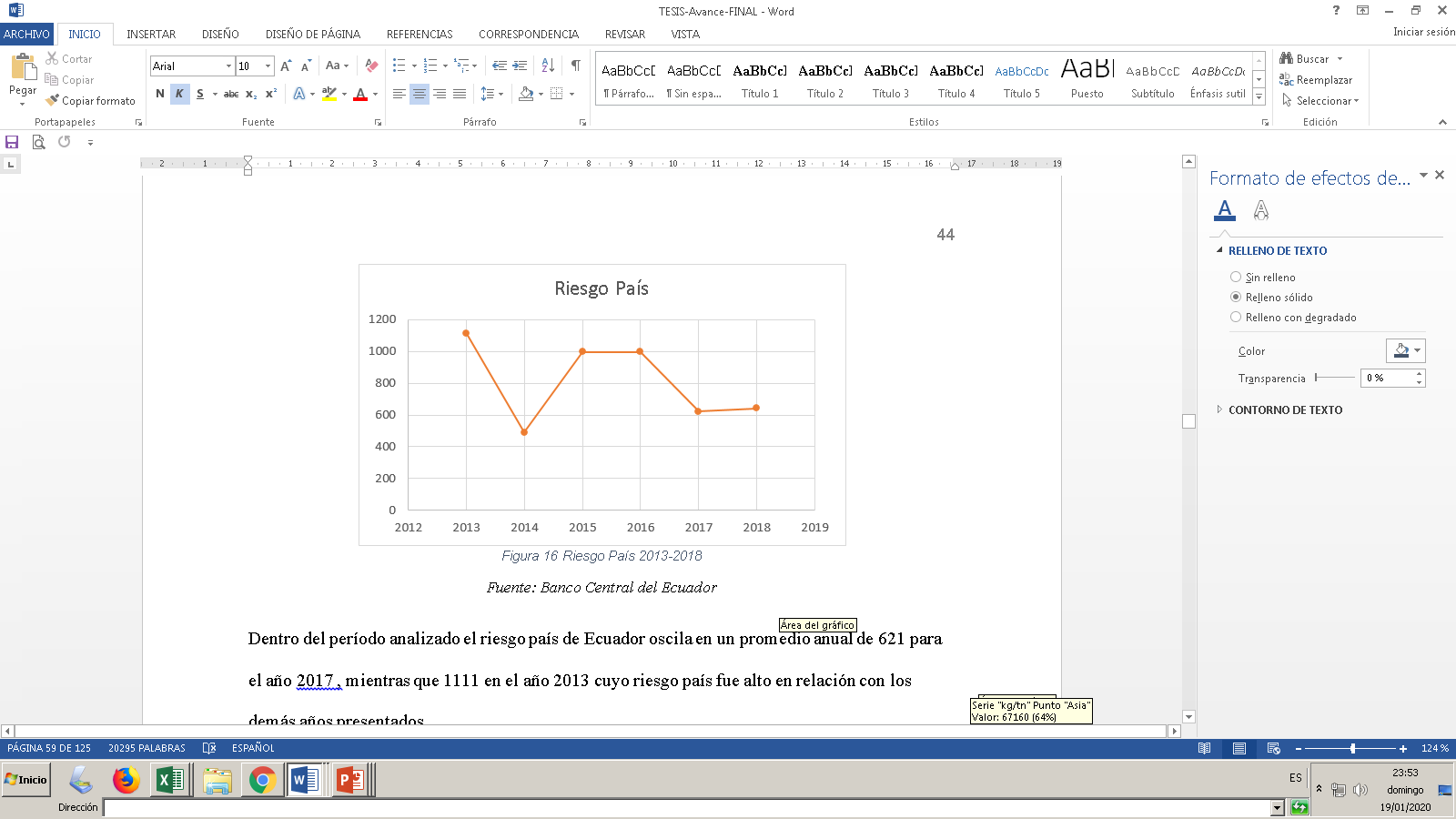 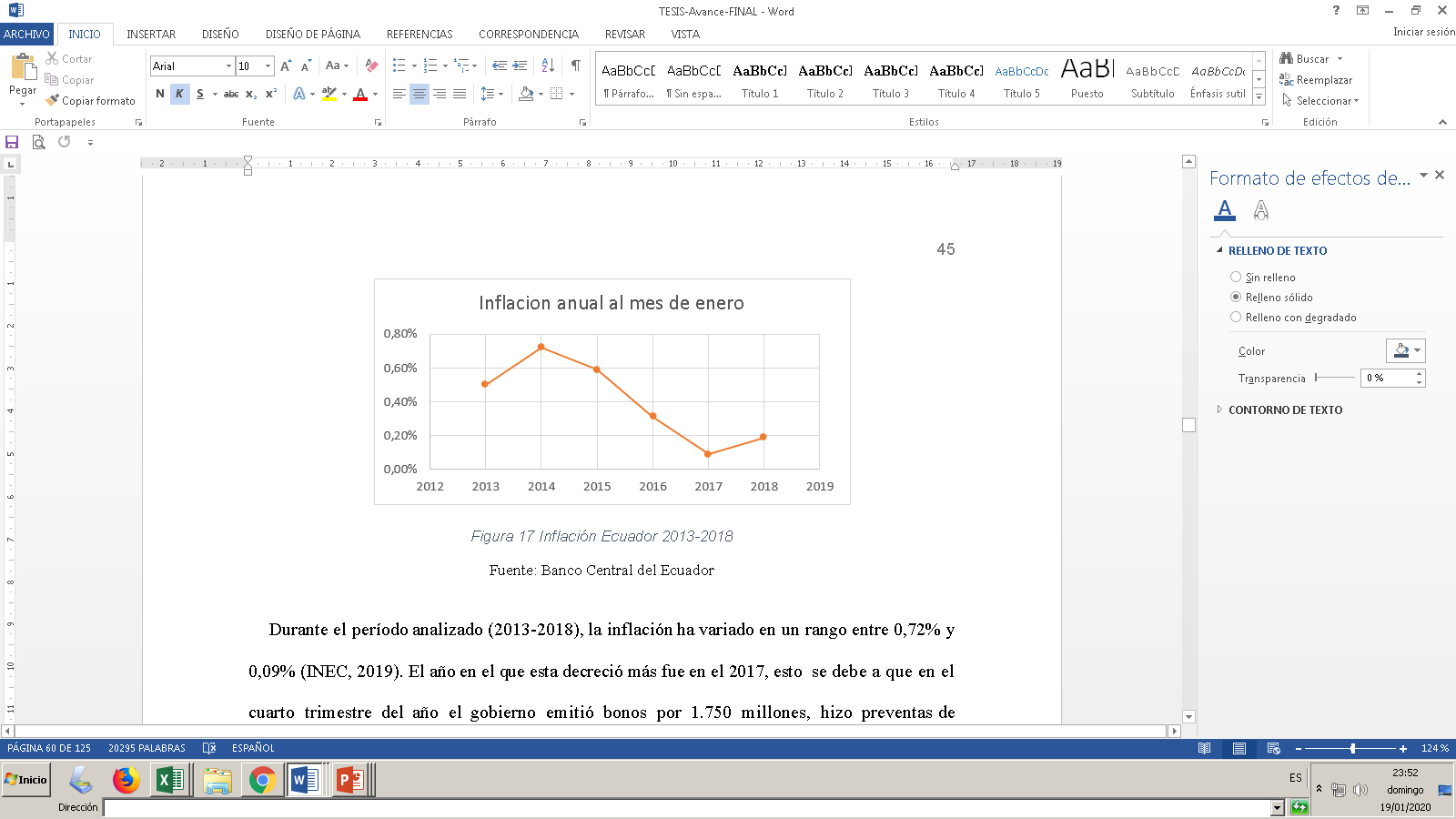 Fuente: Ministerio de Finanzas
Fuente: Banco Central del Ecuador
FACTORES ECONÓMICOS
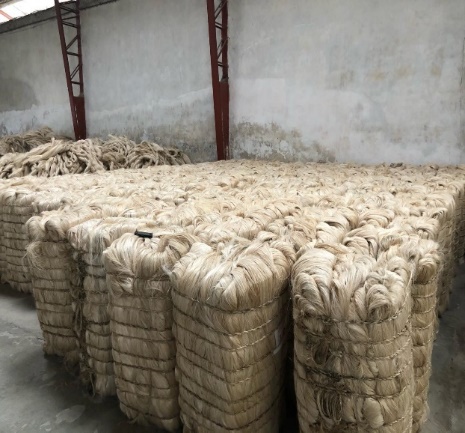 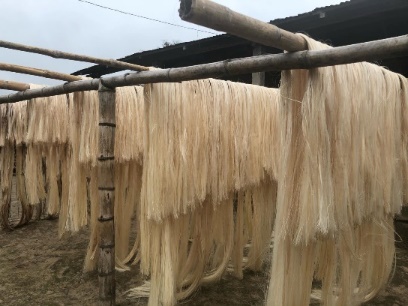 Fuente: Banco Central del Ecuador
FACTORES SOCIALES
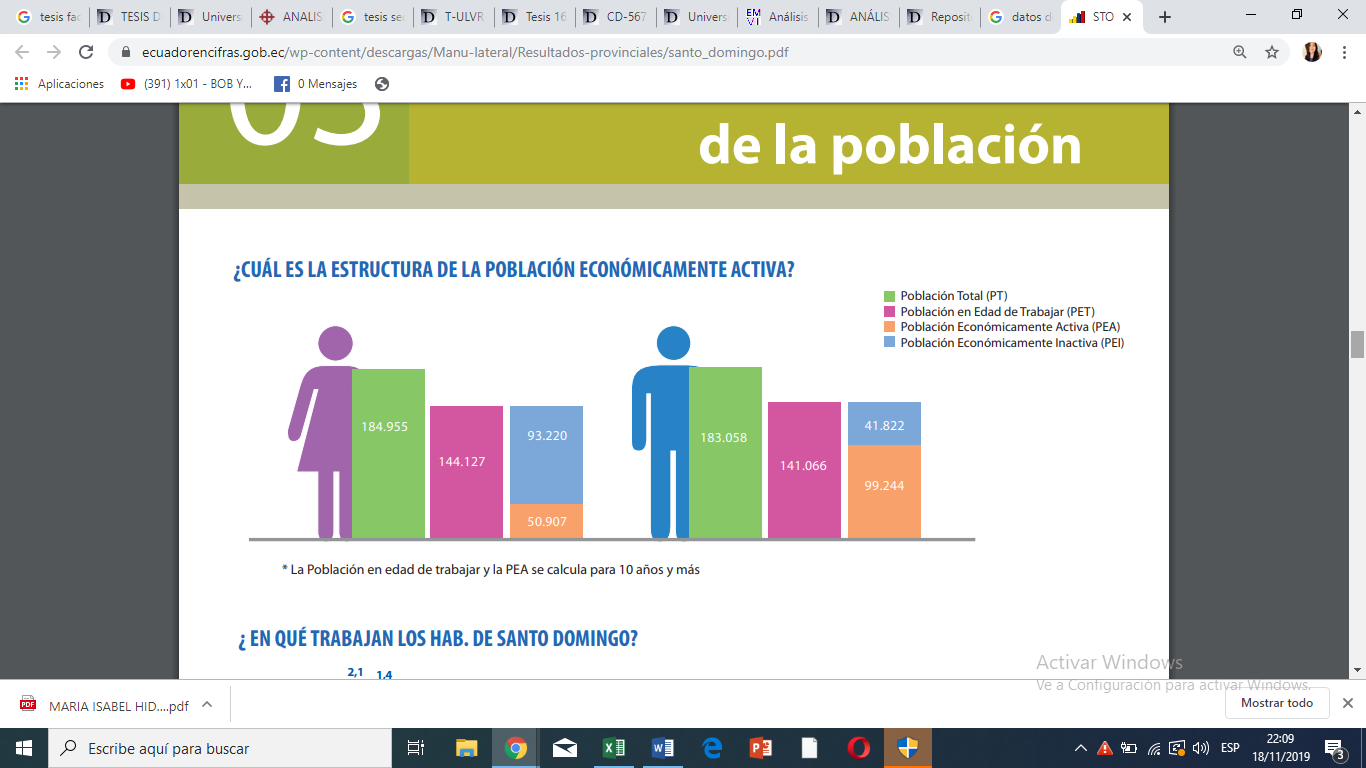 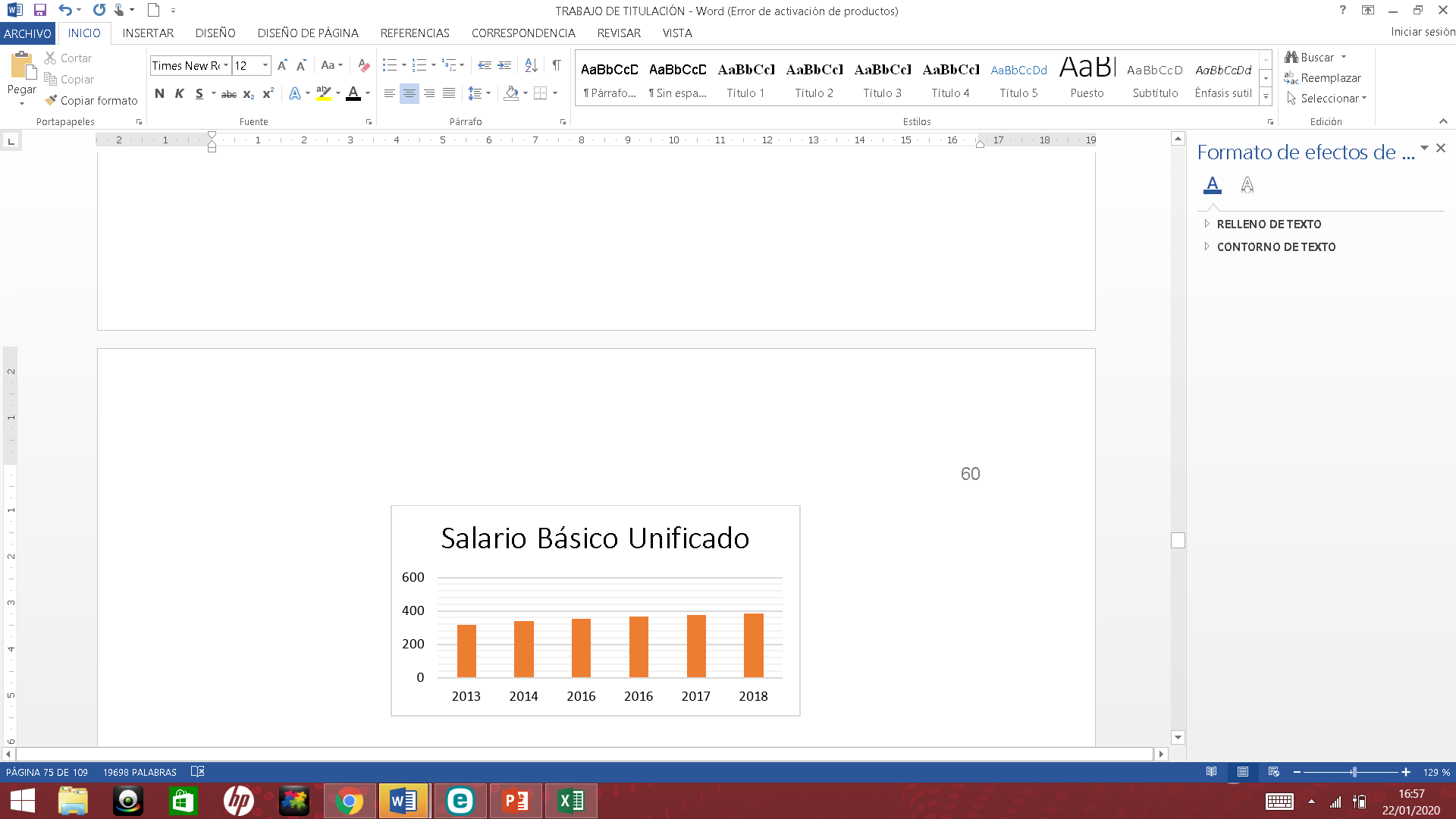 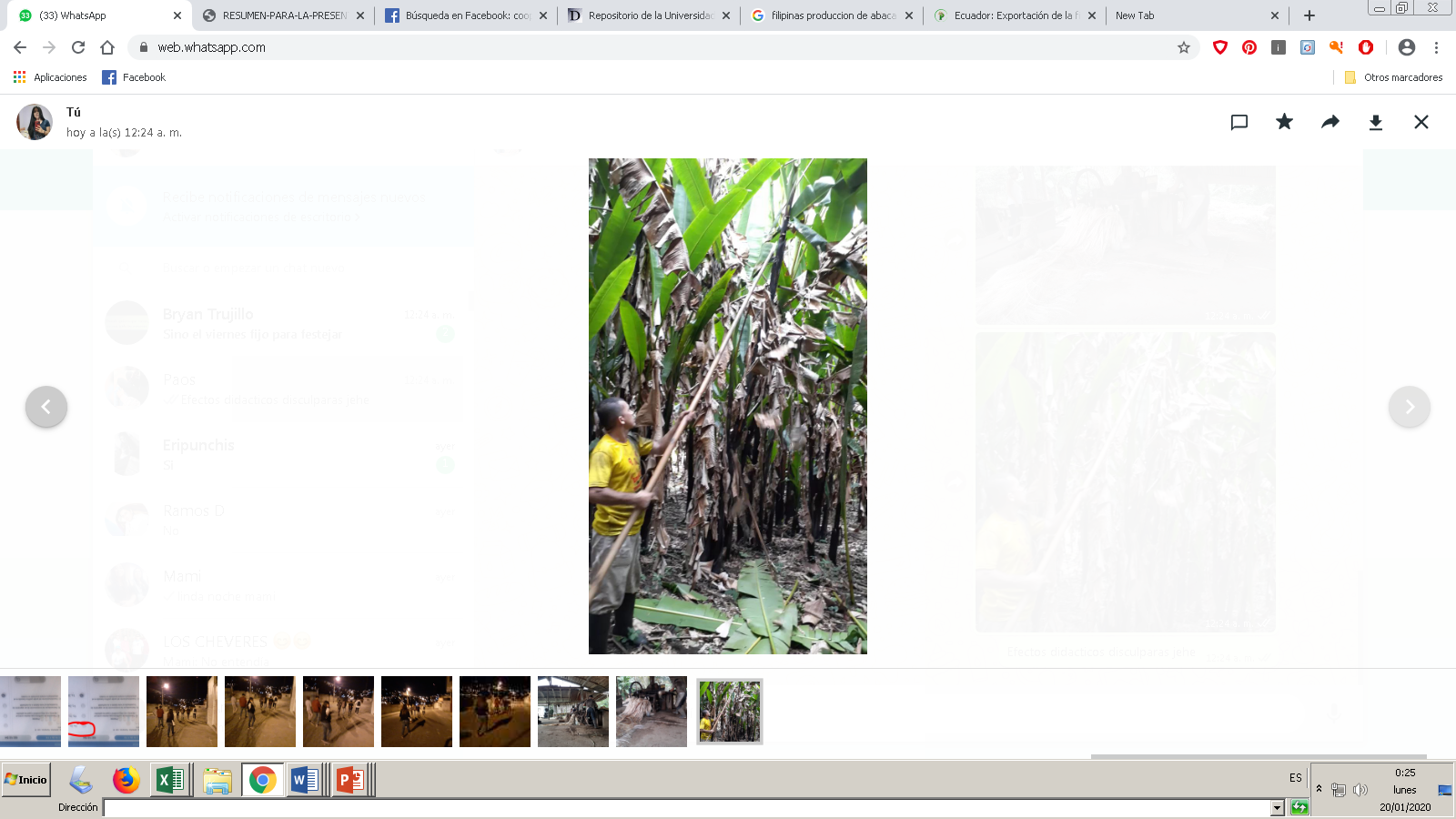 Fuente: INEC
Fuente: Banco Central del Ecuador
FACTORES TECNOLÓGICOS
Índice de Innovación
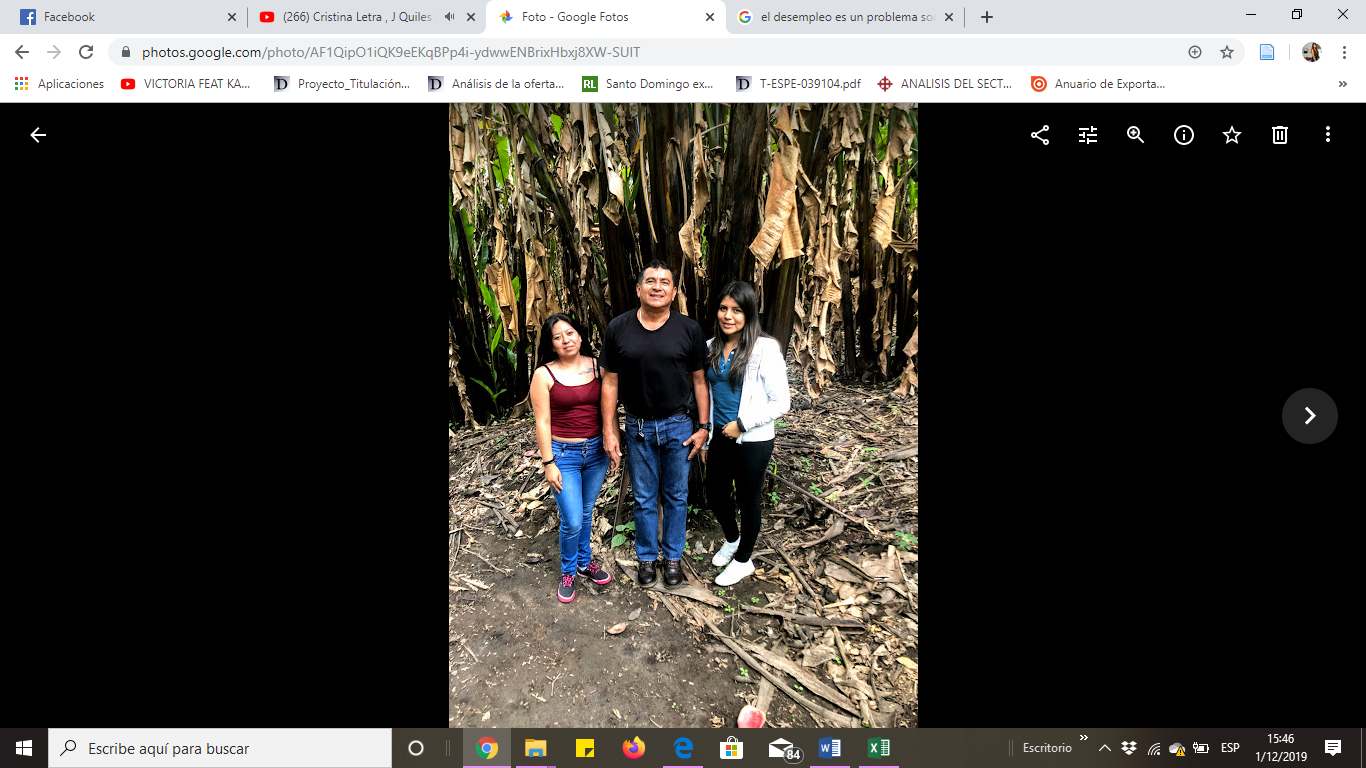 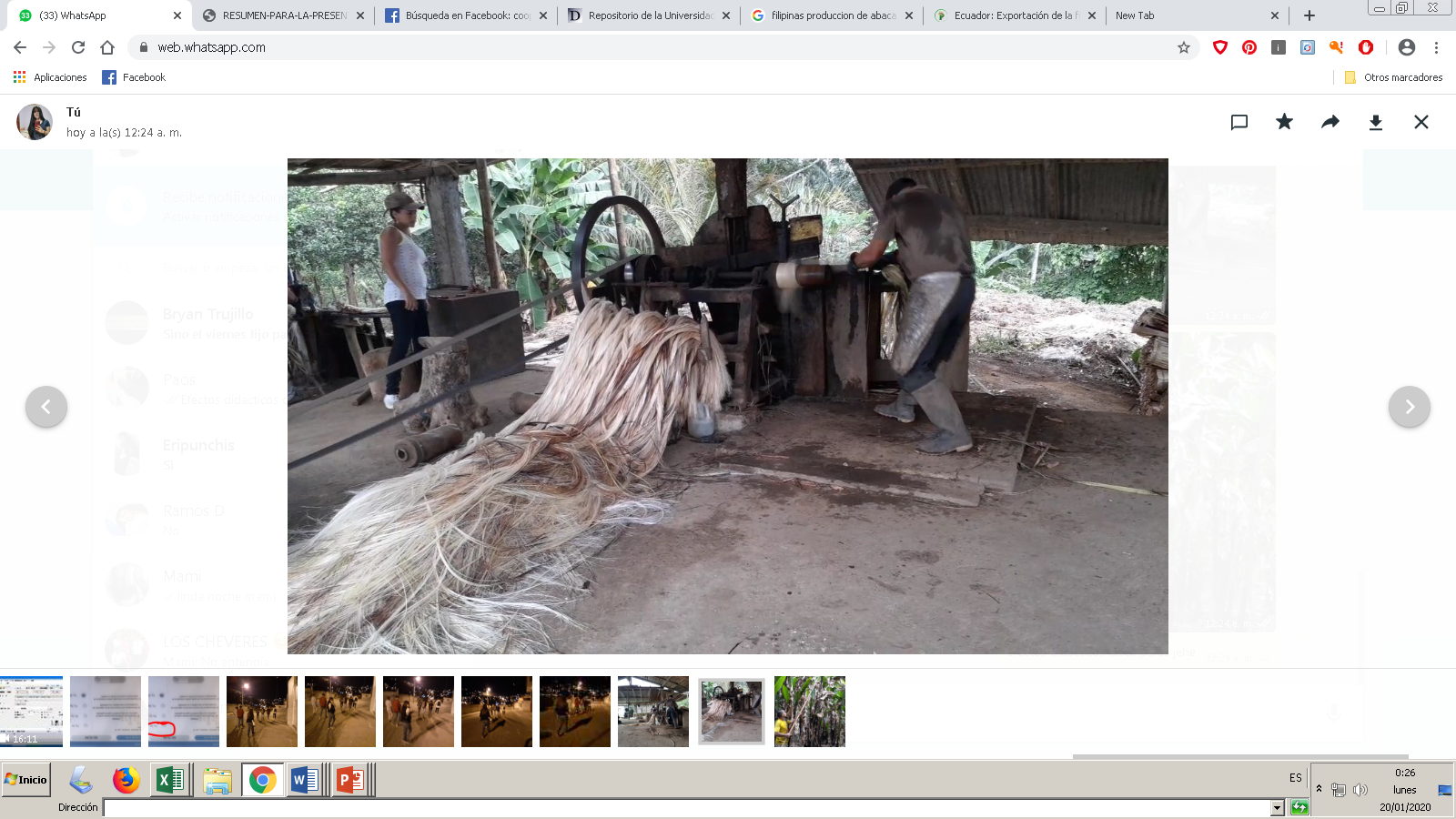 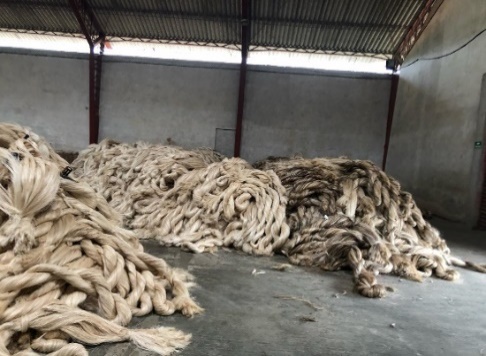 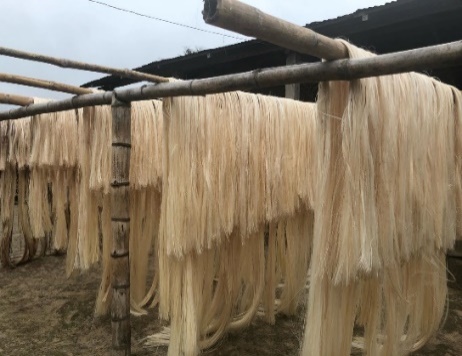 Fuente: Index
LOGÍSTICA DE FIBRAS DE ABACÁ A REINO UNIDO
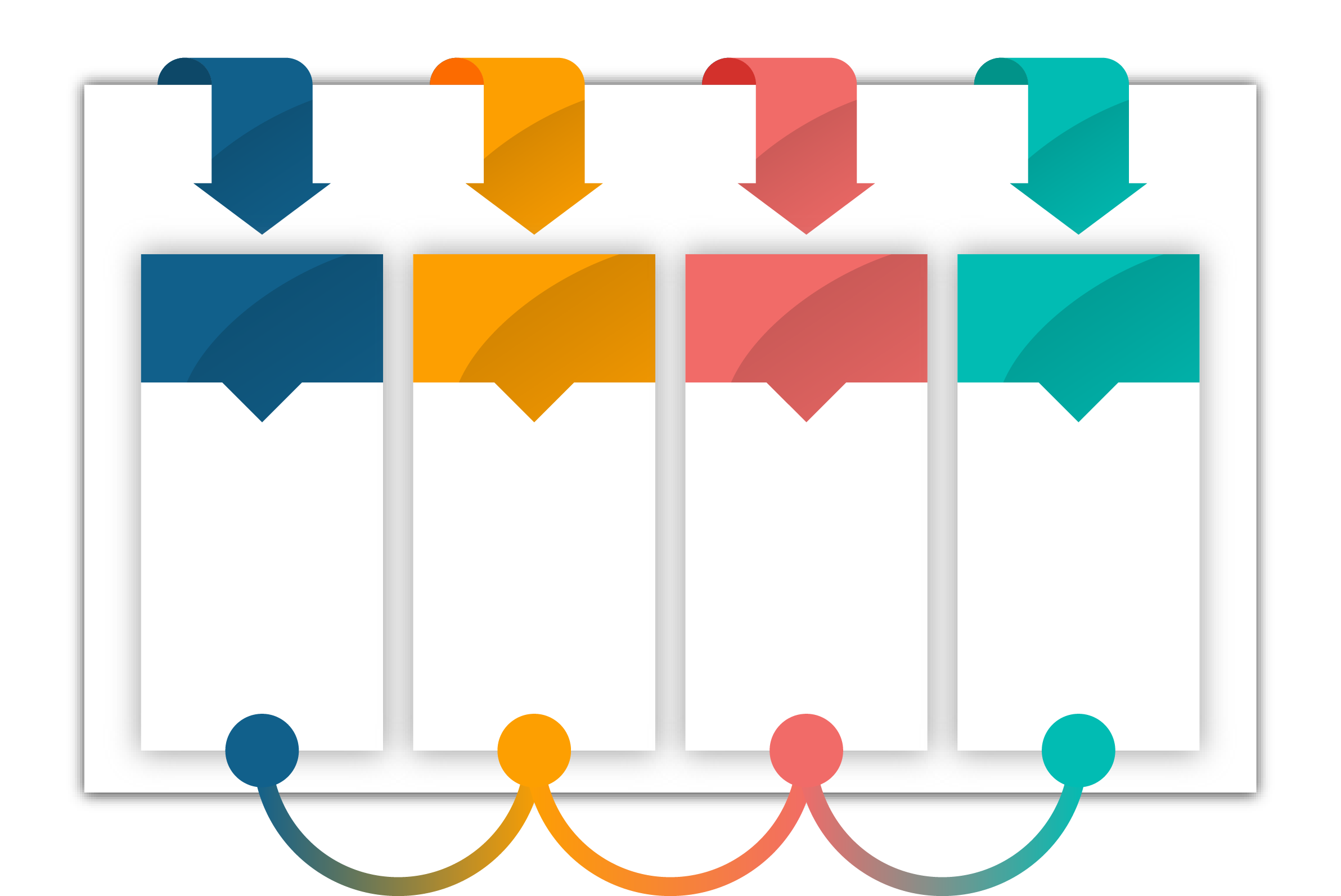 UNIDAD DE CARGA
TIPO DE CARGA
EMPAQUE Y/O EMBALAJE
ROTULADO
Color de acuerdo a la calidad, peso, empresa y número de orden.
Contendor Dry o seco, High Cube 40.
Capacidad 180 pacas
Sunchos
Contenerizada
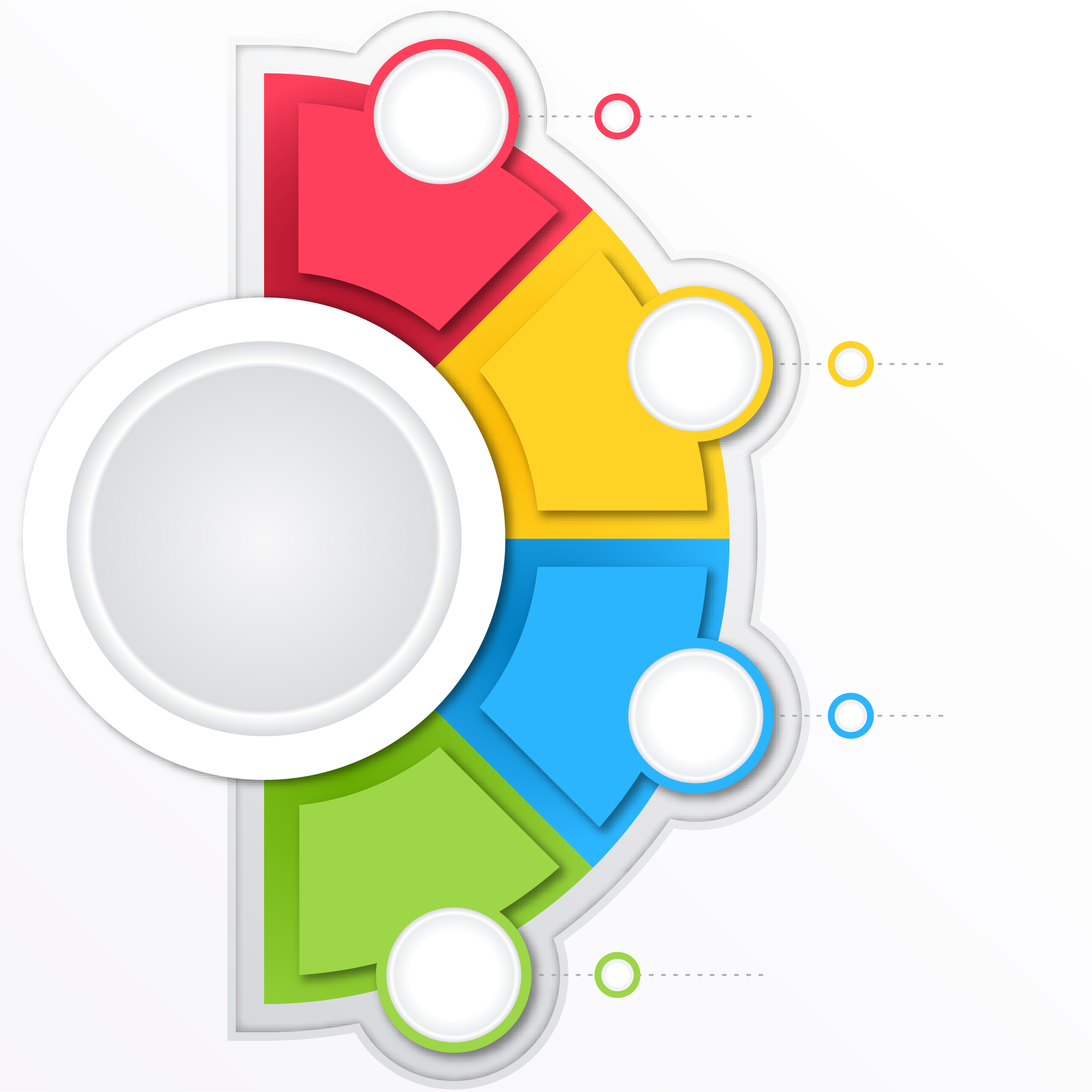 Seguridad Antinarcóticos
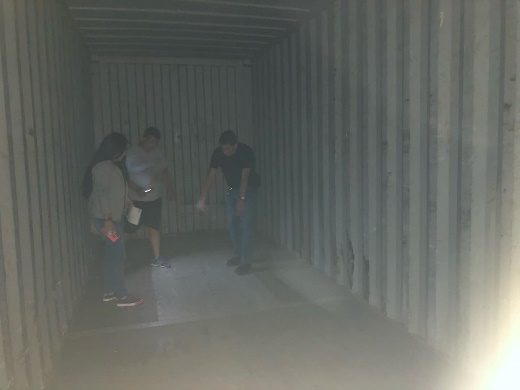 REVISIÓN
Condiciones de Transporte
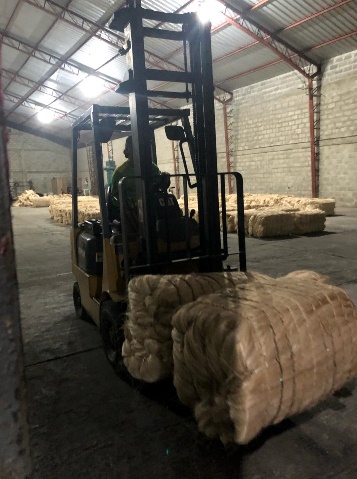 LOGÍSTICA
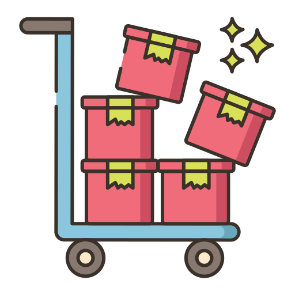 Montacargas
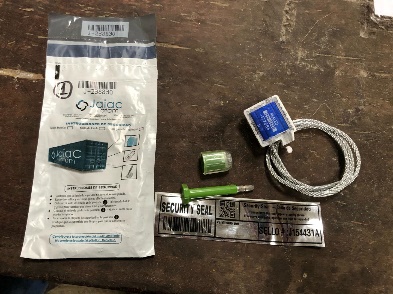 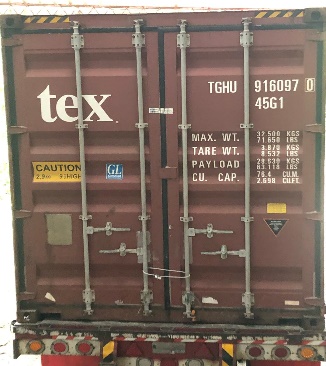 ESTIBA
KIT DE SEGURIDAD:
CandadoStickerSellos
Cierre y sellado
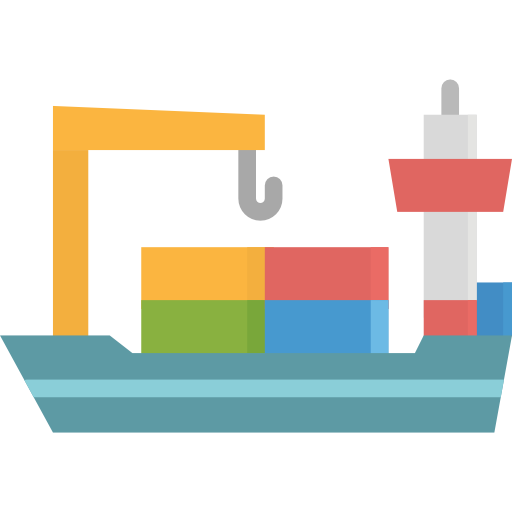 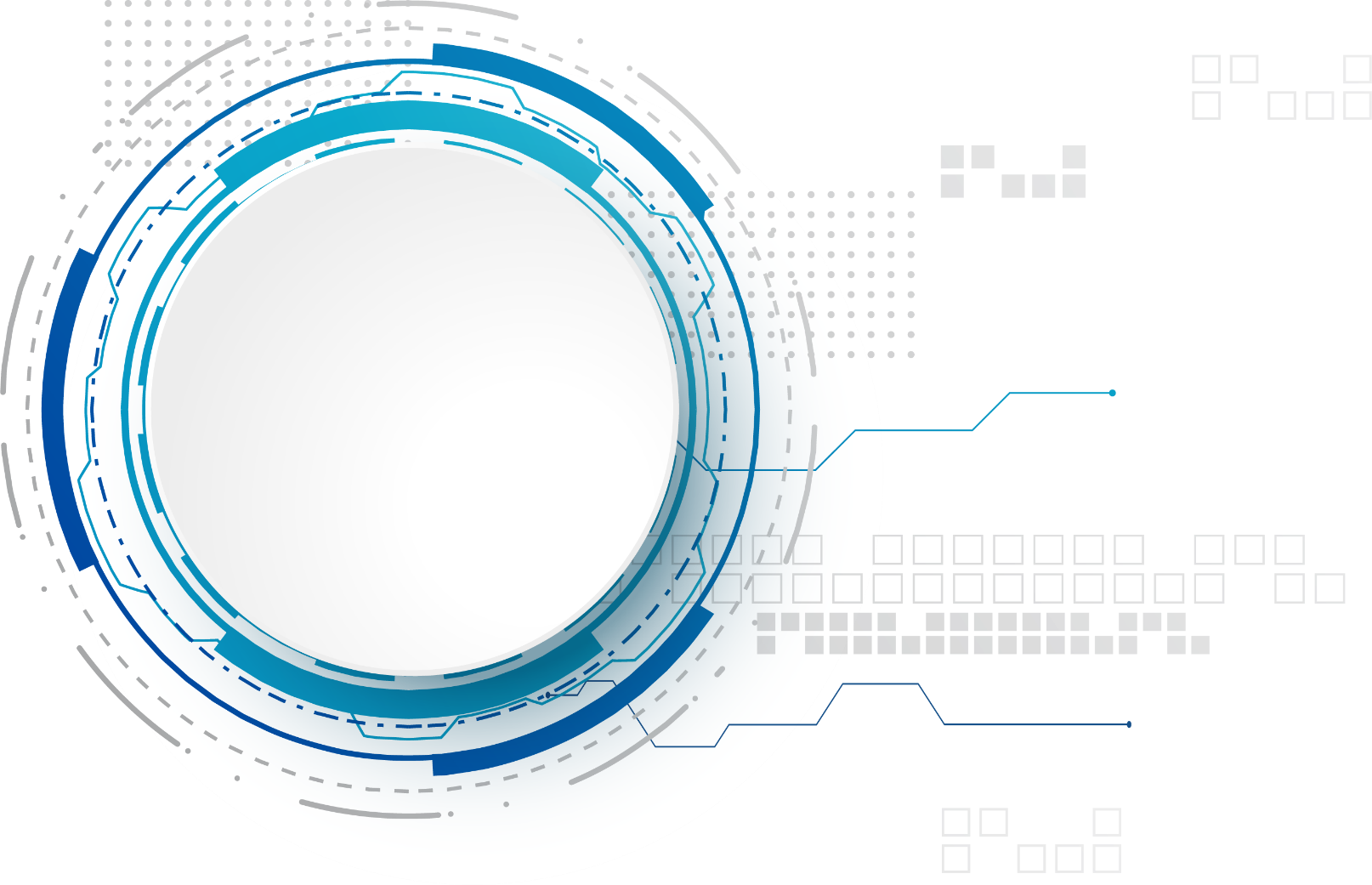 FOB(FREE ON BOARD)
INCOTERM
NEGOCIACIÓN INTERNACIONAL
FORMA DE PAGO
30 Días plazo
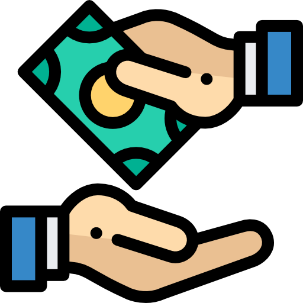 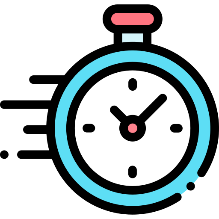 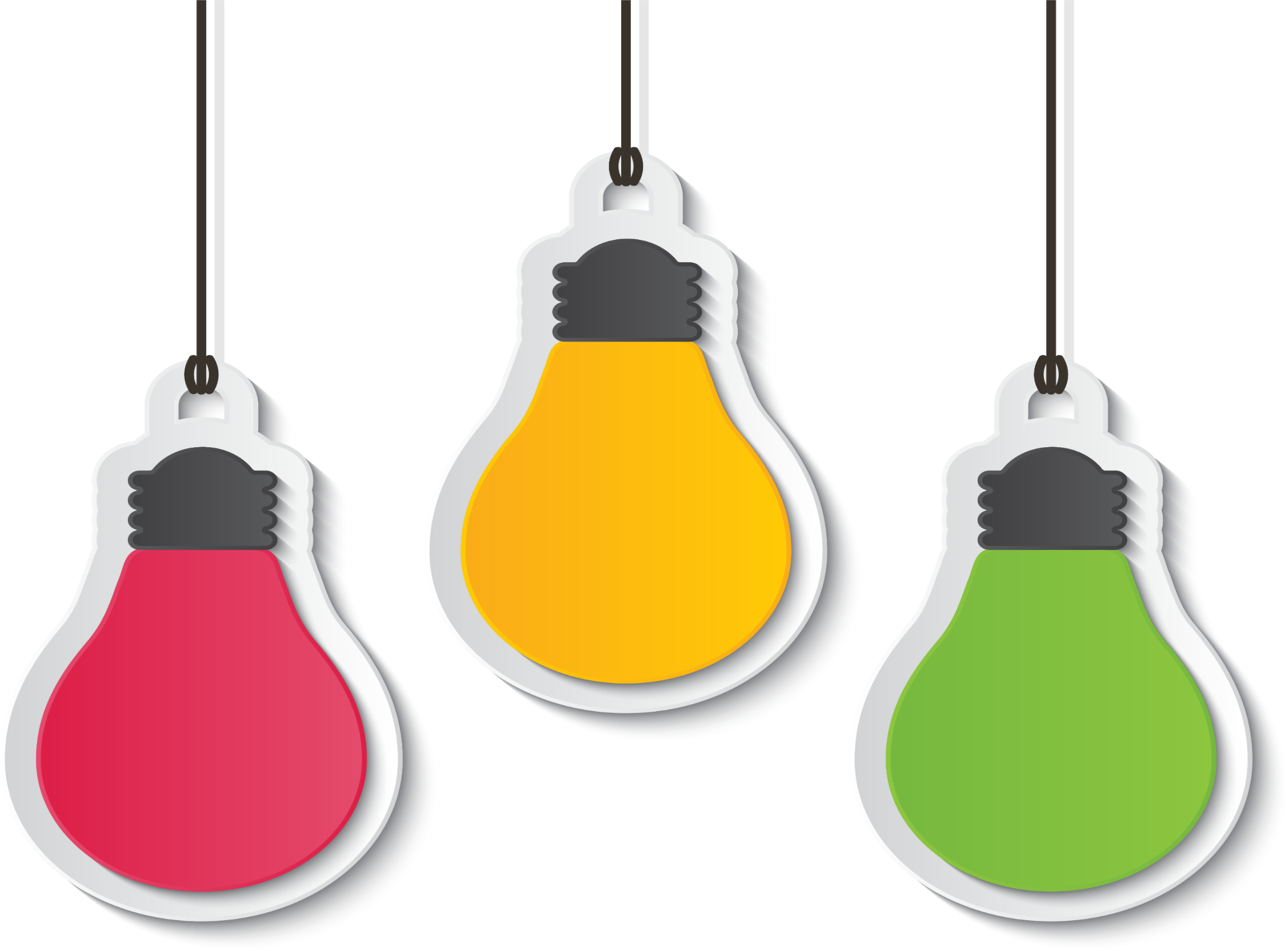 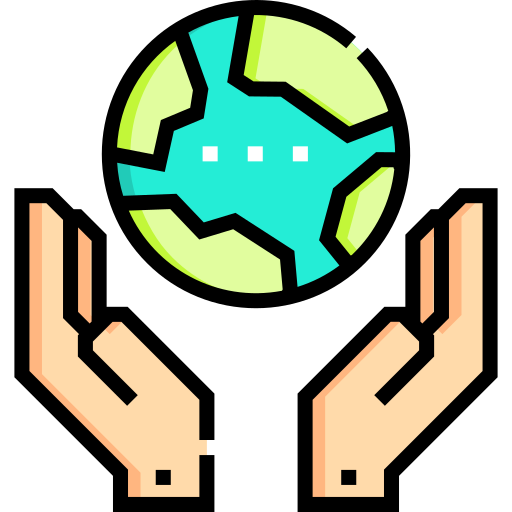 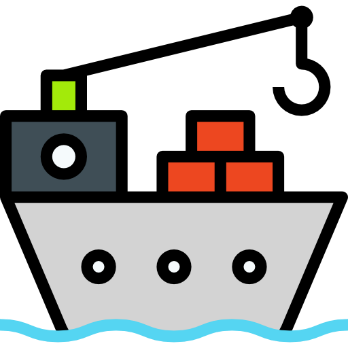 COMPRADOR

Escoge transporteGastos de Flete y seguro
RIESGOS     Comprador 
  asume riesgos de mercancía desde 
que es colocada 
en el buque.Exportador proporciona información
 relacionada a la                                       mercancía.
VENDEDOR
Mercadería a disposición a bordo del buque en el puerto de 
Embarque.
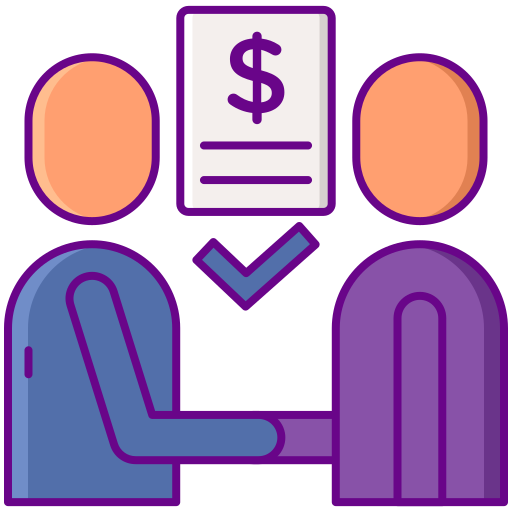 RESPONSABILIDADES
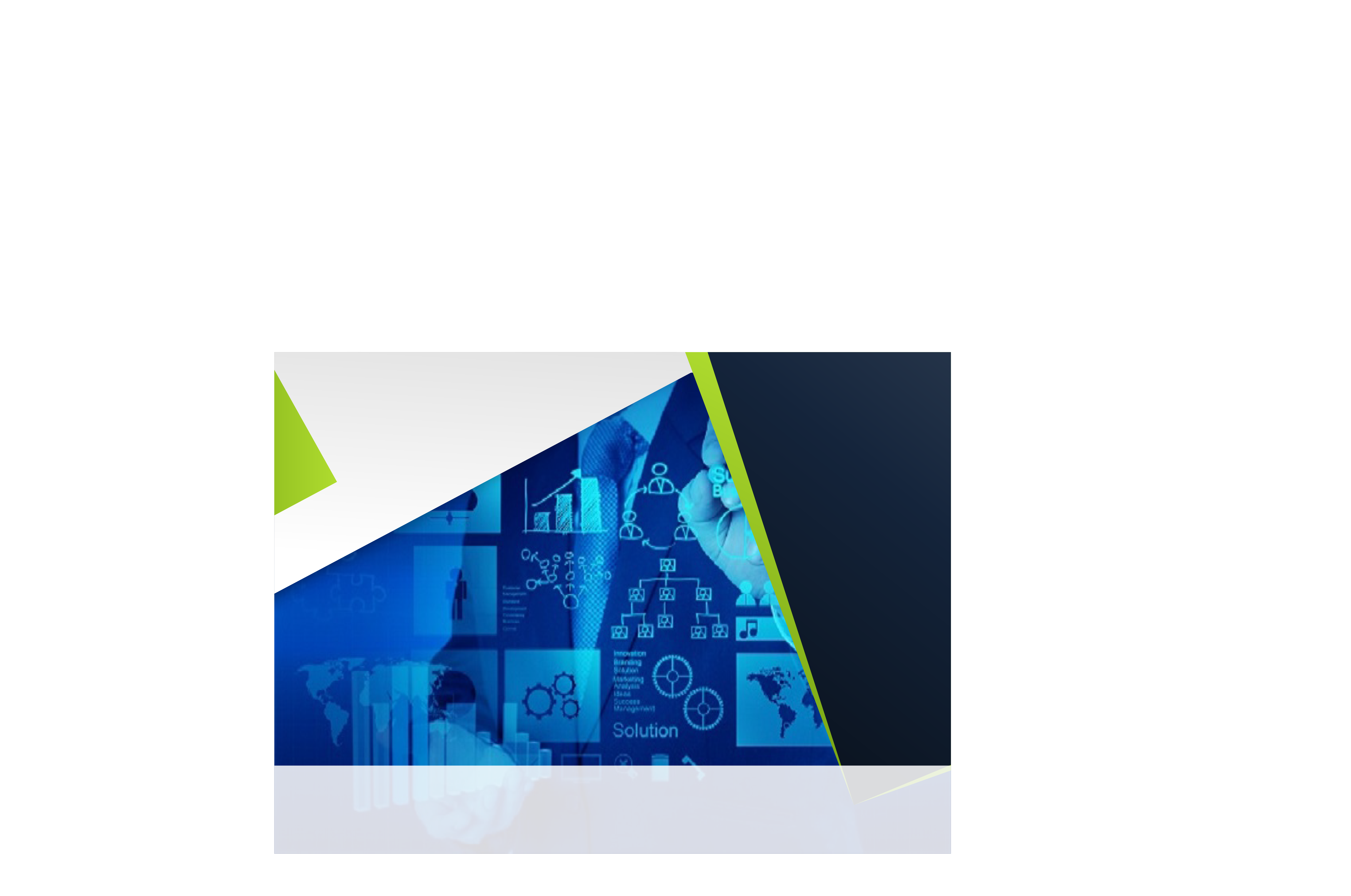 PROPUESTA
Ficha Técnica de Fibras de Abacá
Correcto Proceso Logístico a Reino Unido
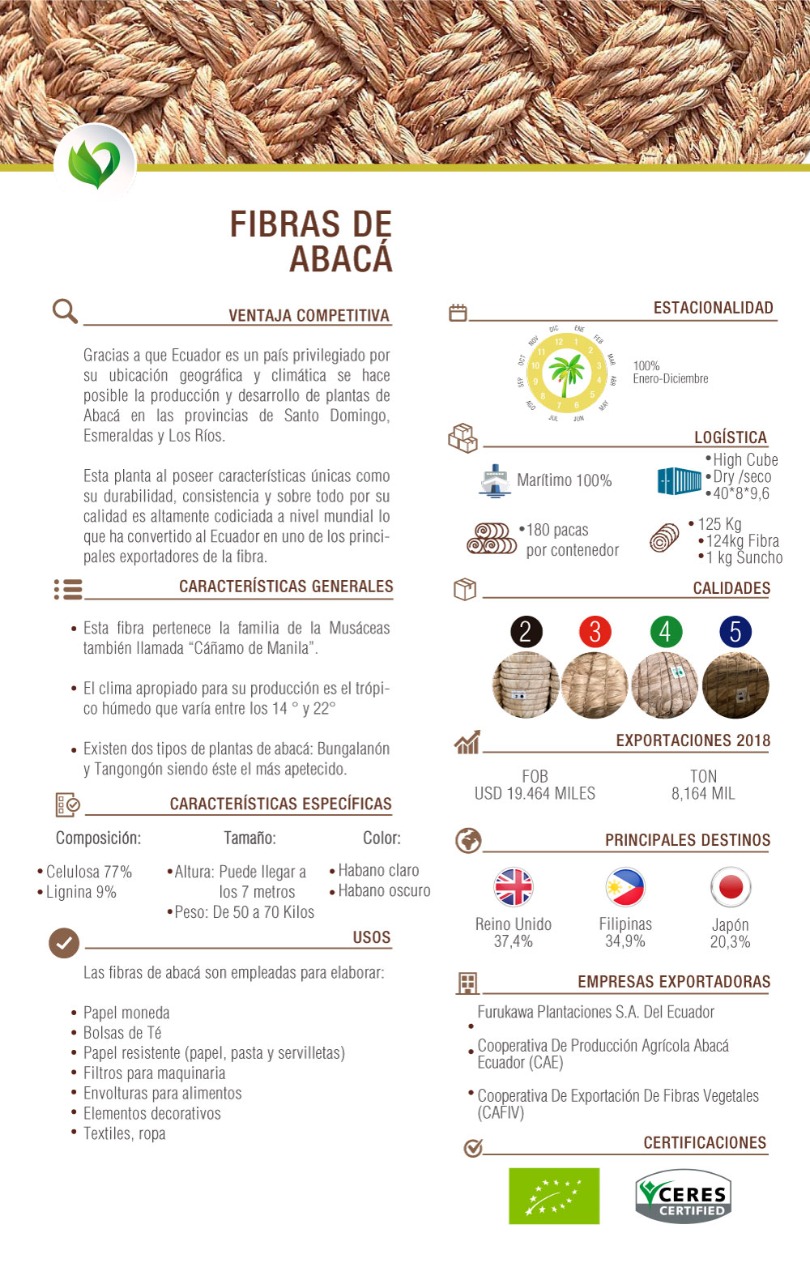 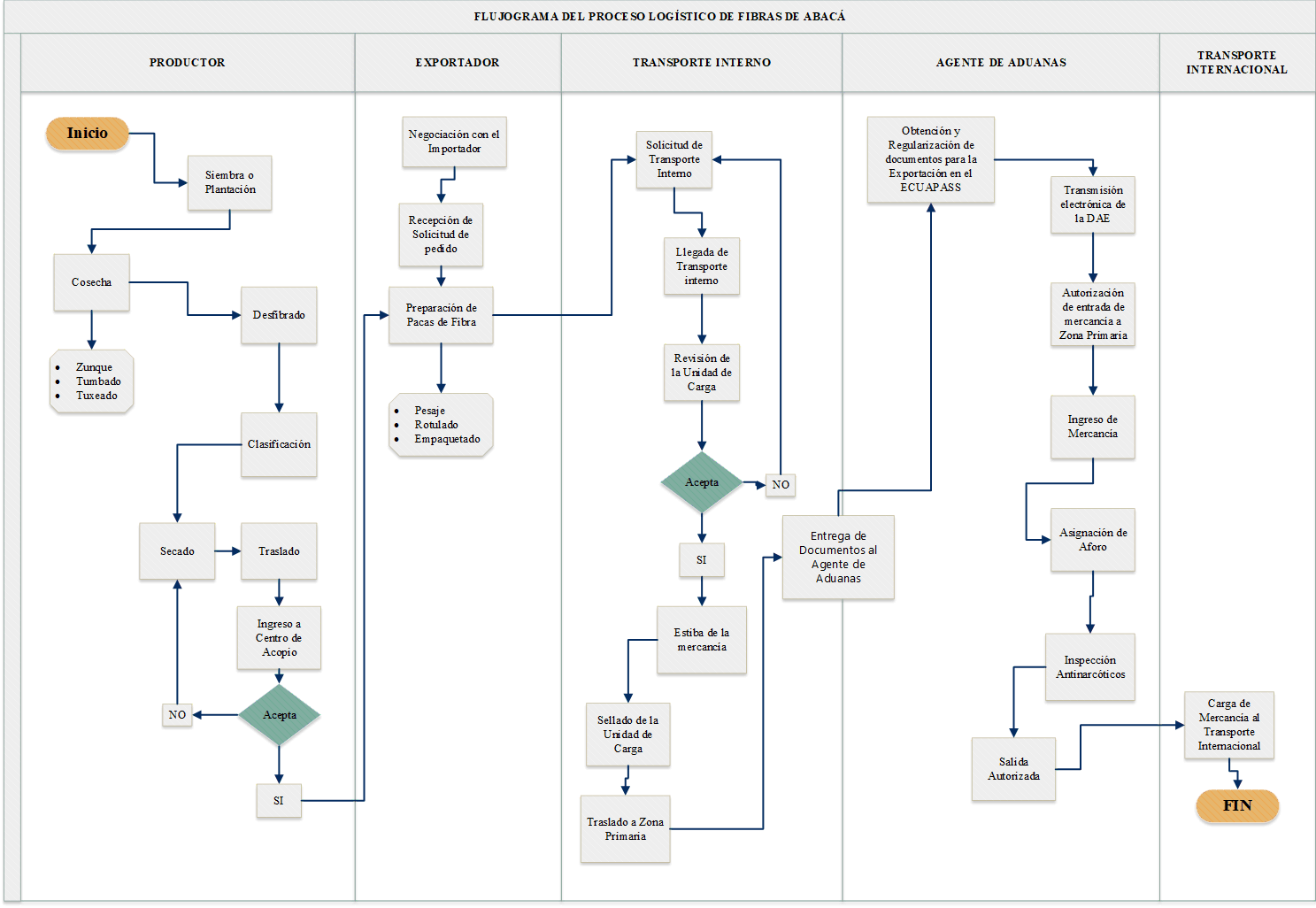 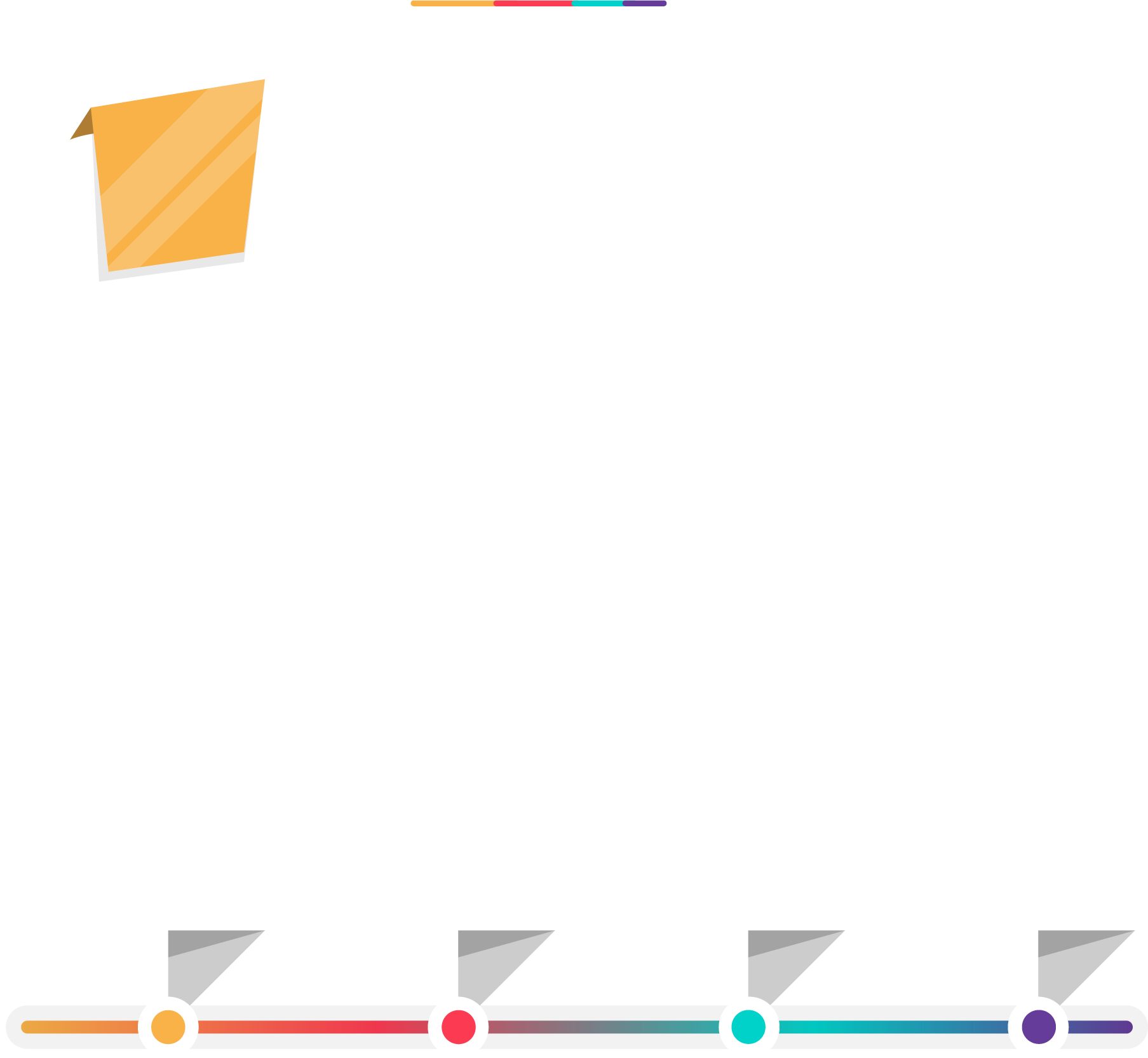 CONCLUSIONES
El análisis de los factores PEST se llegó a los siguientes resultados: 
Políticos: No existe ley o regulación alguna en beneficio del sector.
Económicos: las exportaciones de fibras de abacá tienen una aporte promedio del 0,2% dentro de la balanza comercial ecuatoriana.
Sociales-culturales: Más del 50%  de trabajadores no están afiliados a ningún tipo de seguro, debido que las personas están acostumbradas a trabajar por horas.
Tecnológicos: los procesos que maneja su cadena logística son rudimentarios, siguen empleando maquinaria no especializada.
Las exportaciones ecuatorianas tuvieron un crecimiento sostenido, el año 2016 fue el mejor para este producto con el 70,3% de incremento, en relación al anterior. Los principales destinos de exportación son: Reino Unido y Filipinas con un 37,4% y 34,9% respectivamente.
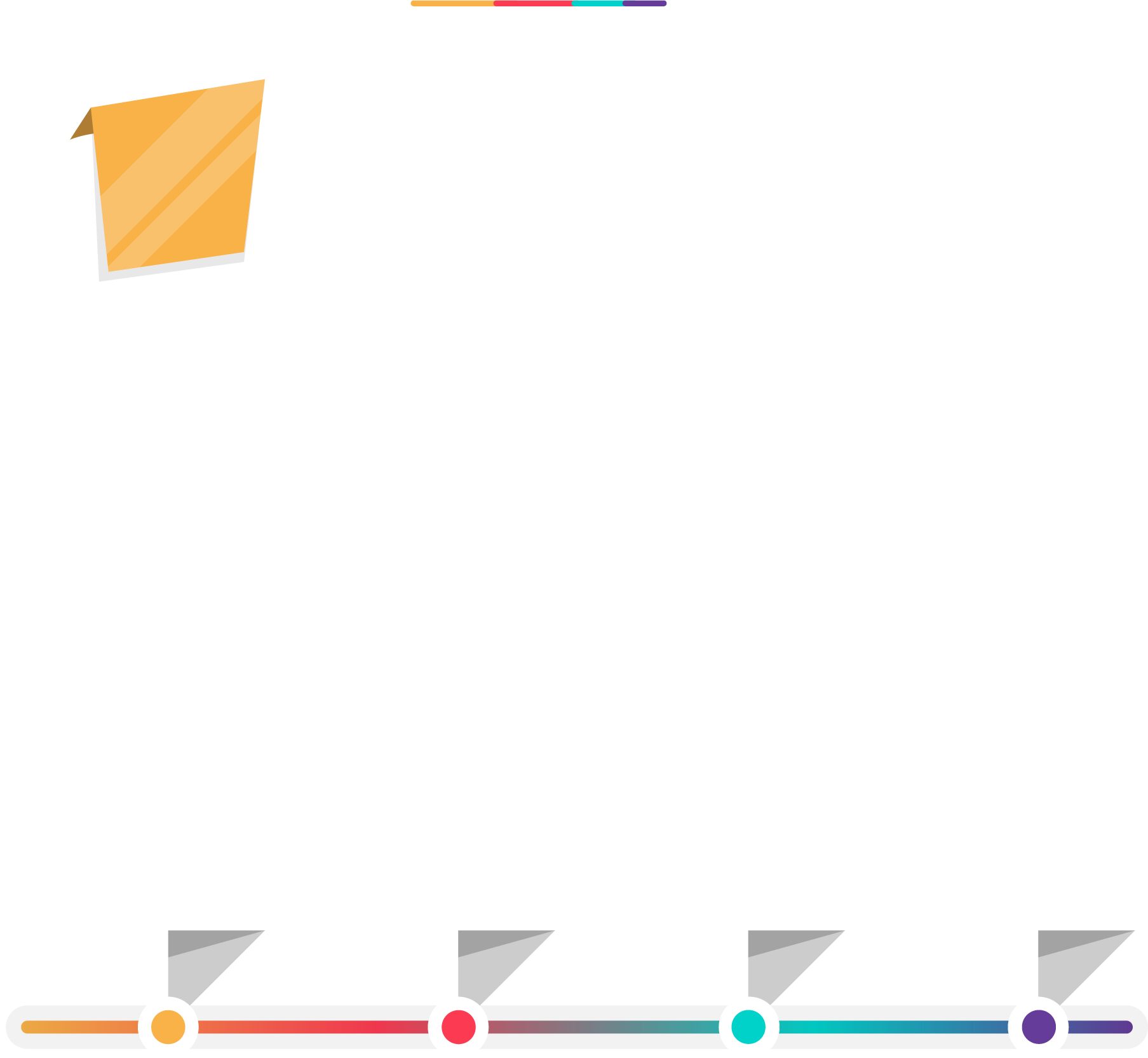 Analizado el proceso logístico propuesto de este producto se identifica una reducción considerable de gestiones, que en la mayor parte se duplicaban con su agente de aduana, lo cual ayuda a optimizar recursos  humanos, además de económicos y lograr cierto grado de eficiencia.
El modelo de ficha técnica propuesta va a contener información esencial como características generales, específicas del producto, con la finalidad de dar un valor agregado a la presentación del producto para su comercialización.
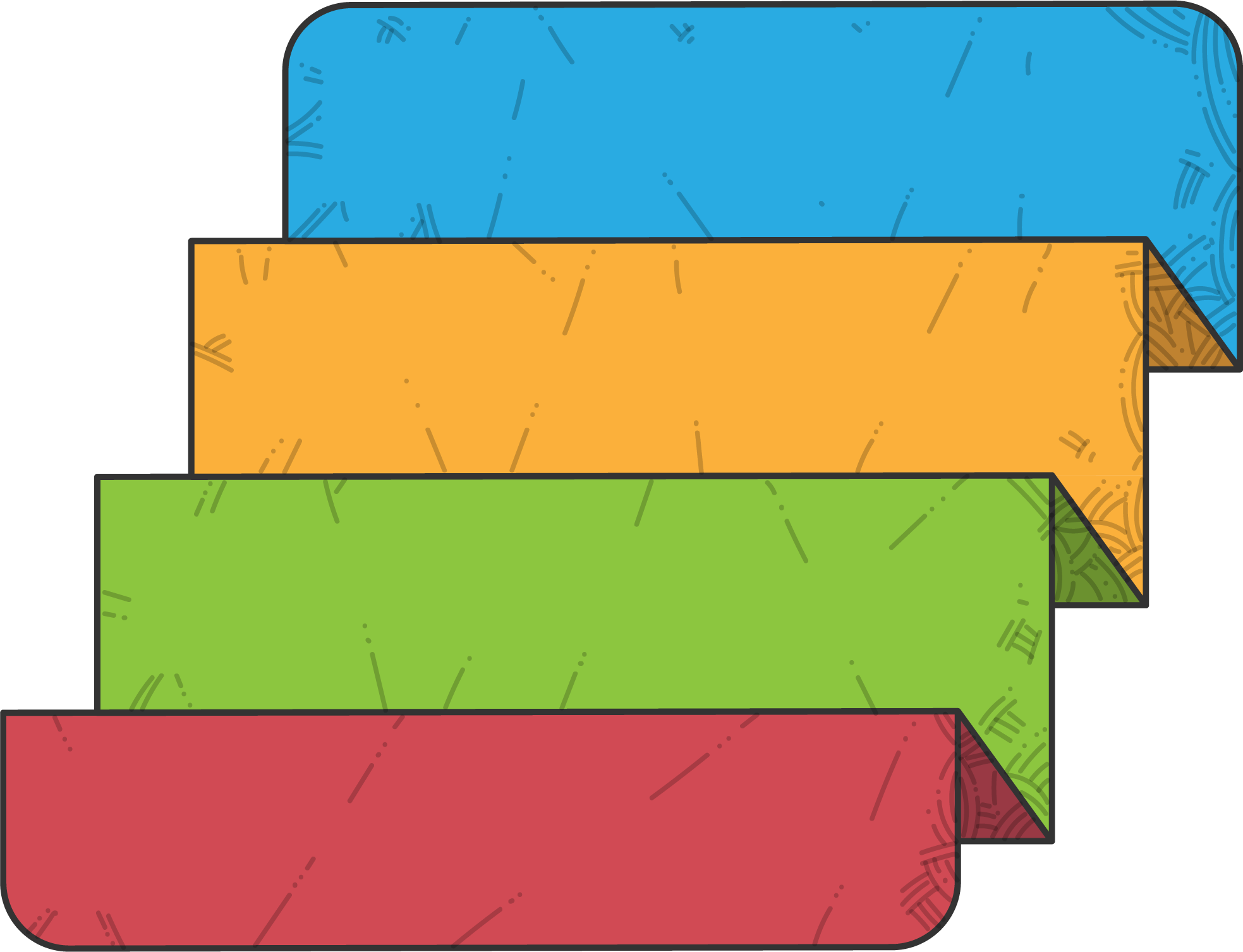 El gobierno ecuatoriano debe fomentar las exportaciones de productos no tradicionales mediante incentivos y políticas de reactivación a pequeños productores que tratan de expandirse a nivel internacional con sus productos.
RECOMENDACIONES
Se recomienda el uso de una ficha técnica por parte de un país como estrategia para internacionalizar su producto detallando todas sus características y beneficios
La implementación de certificaciones de calidad ayuda a crear valor agregado a los productos, es por ello que las empresas exportadoras de fibras de abacá en bruto deberían invertir en obtener este tipo de certificaciones que ayudan a potenciar la ventaja competitiva en relación a las exportaciones de otros países
El sector exportador de fibras de abacá debe incrementar el uso de tecnología especialmente con maquinaria y sistemas de riego dentro de sus procesos productivos con el fin de optimizar recursos y abaratar costos.
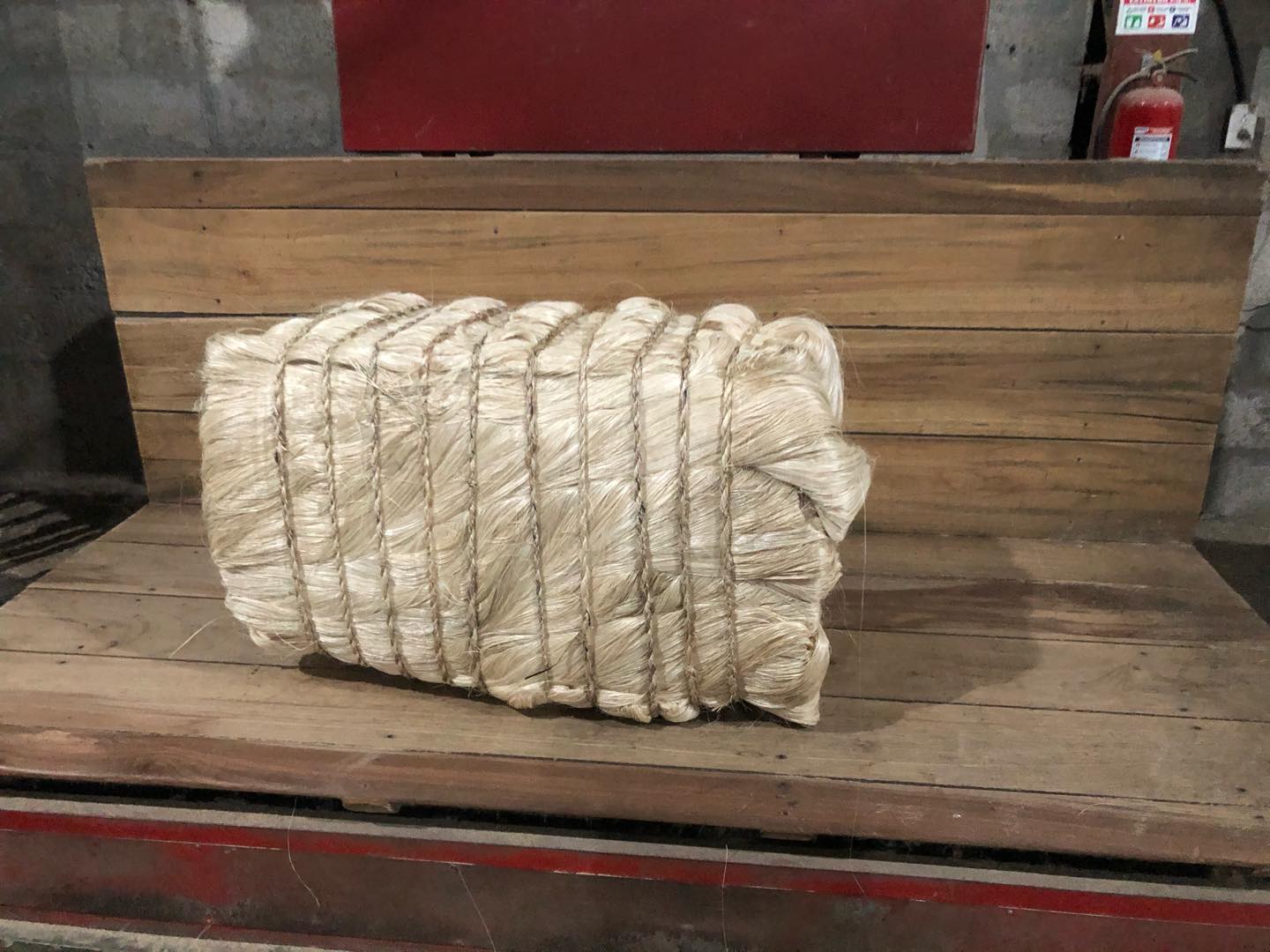 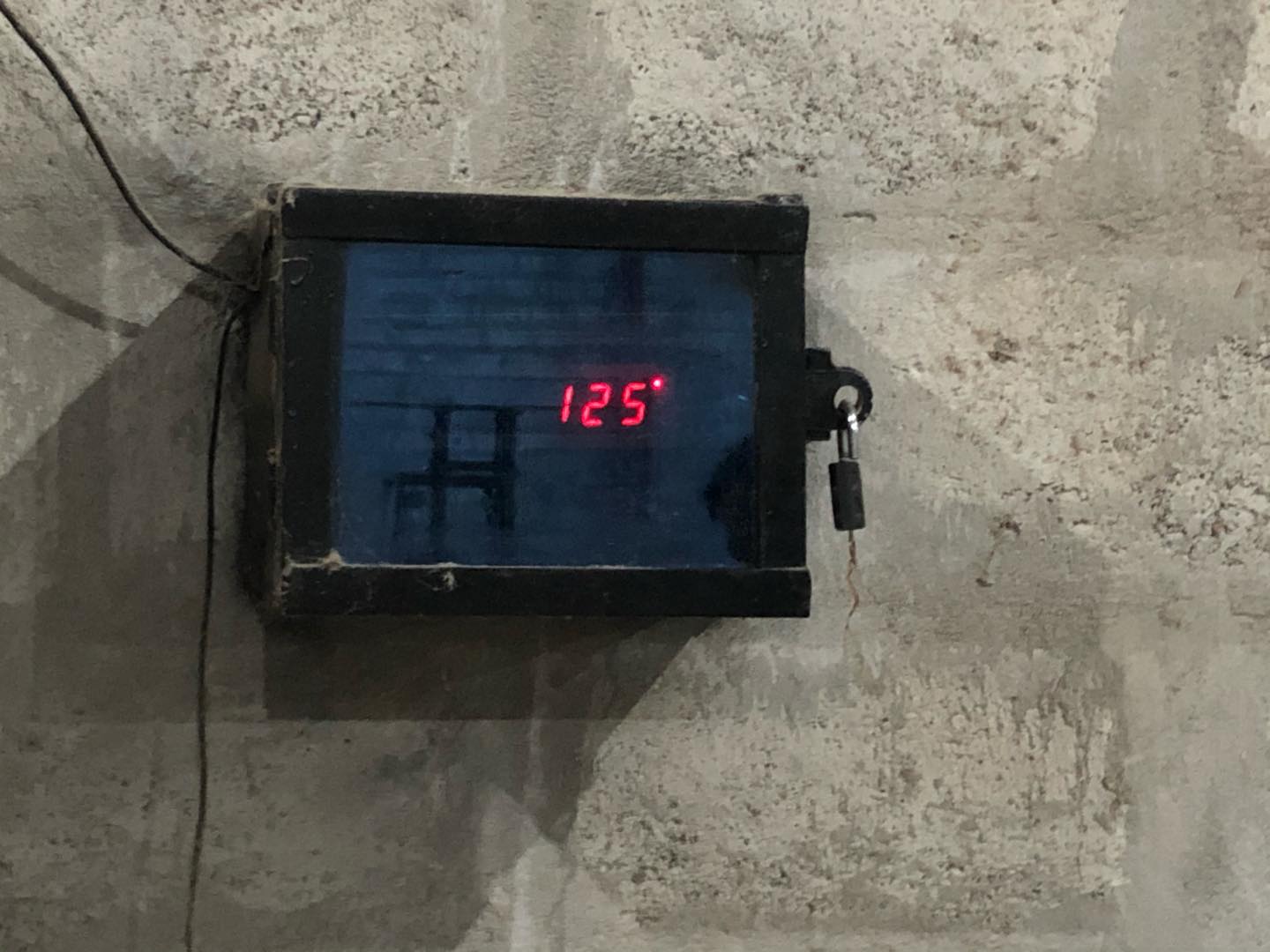 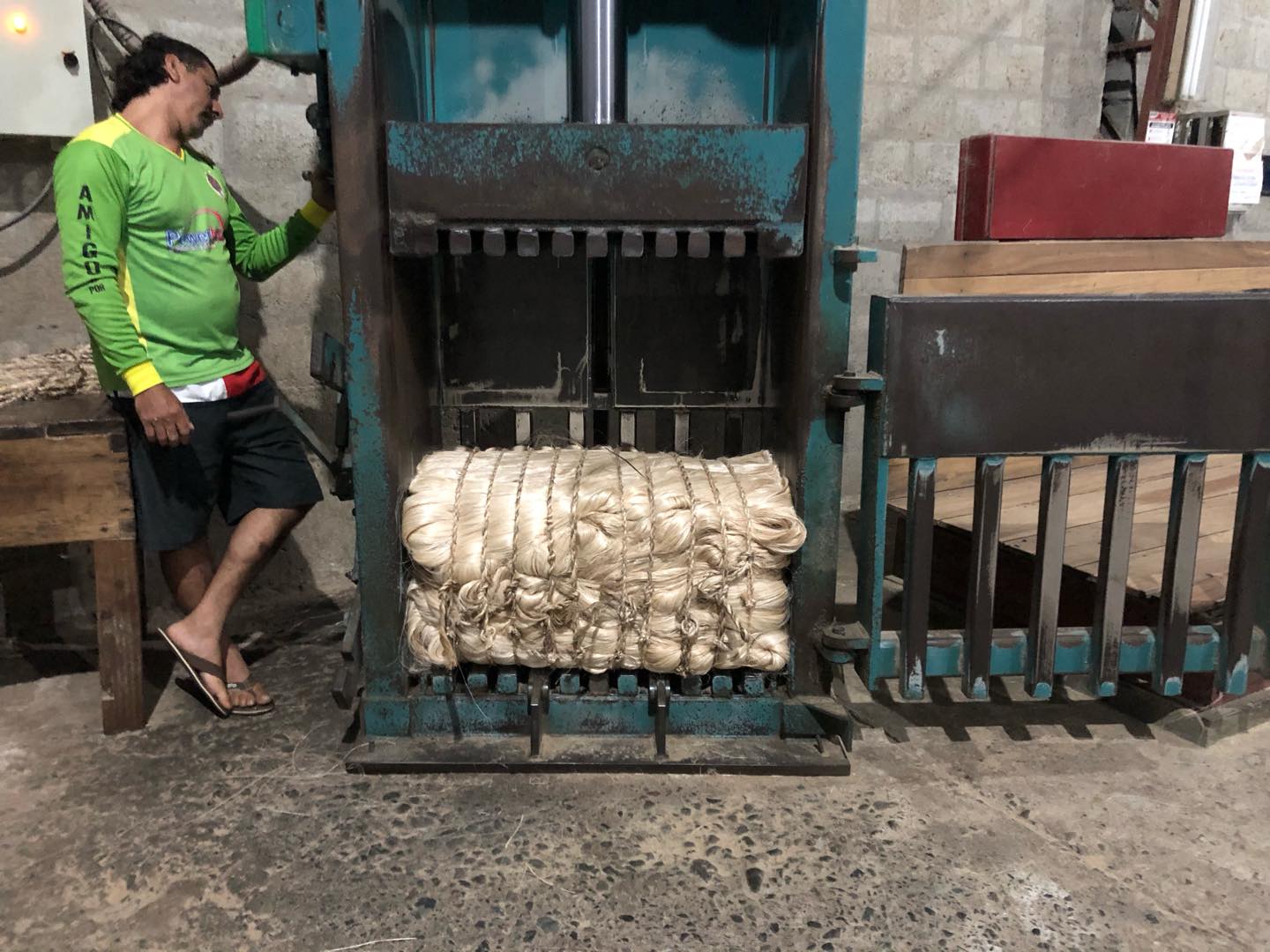 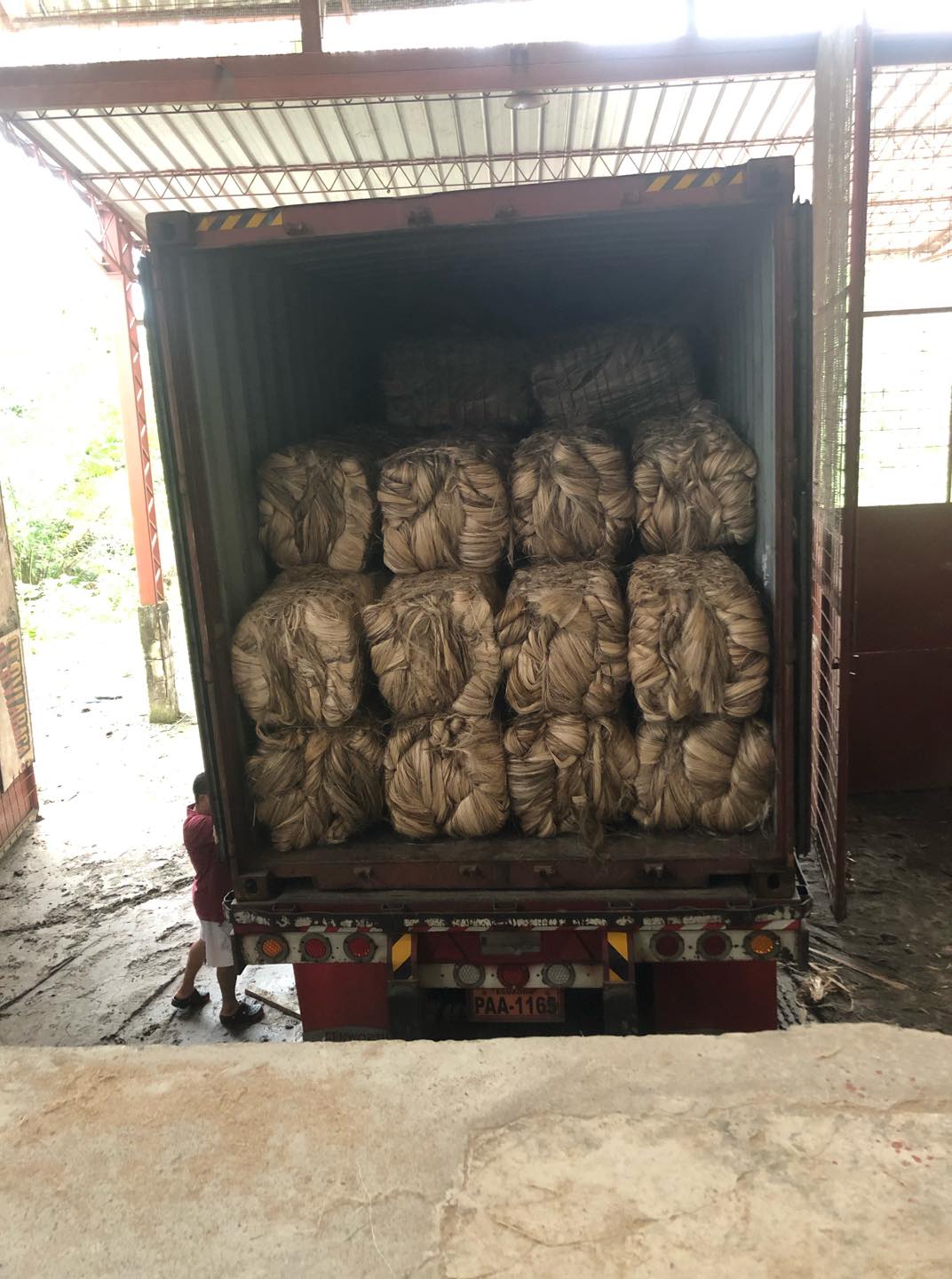 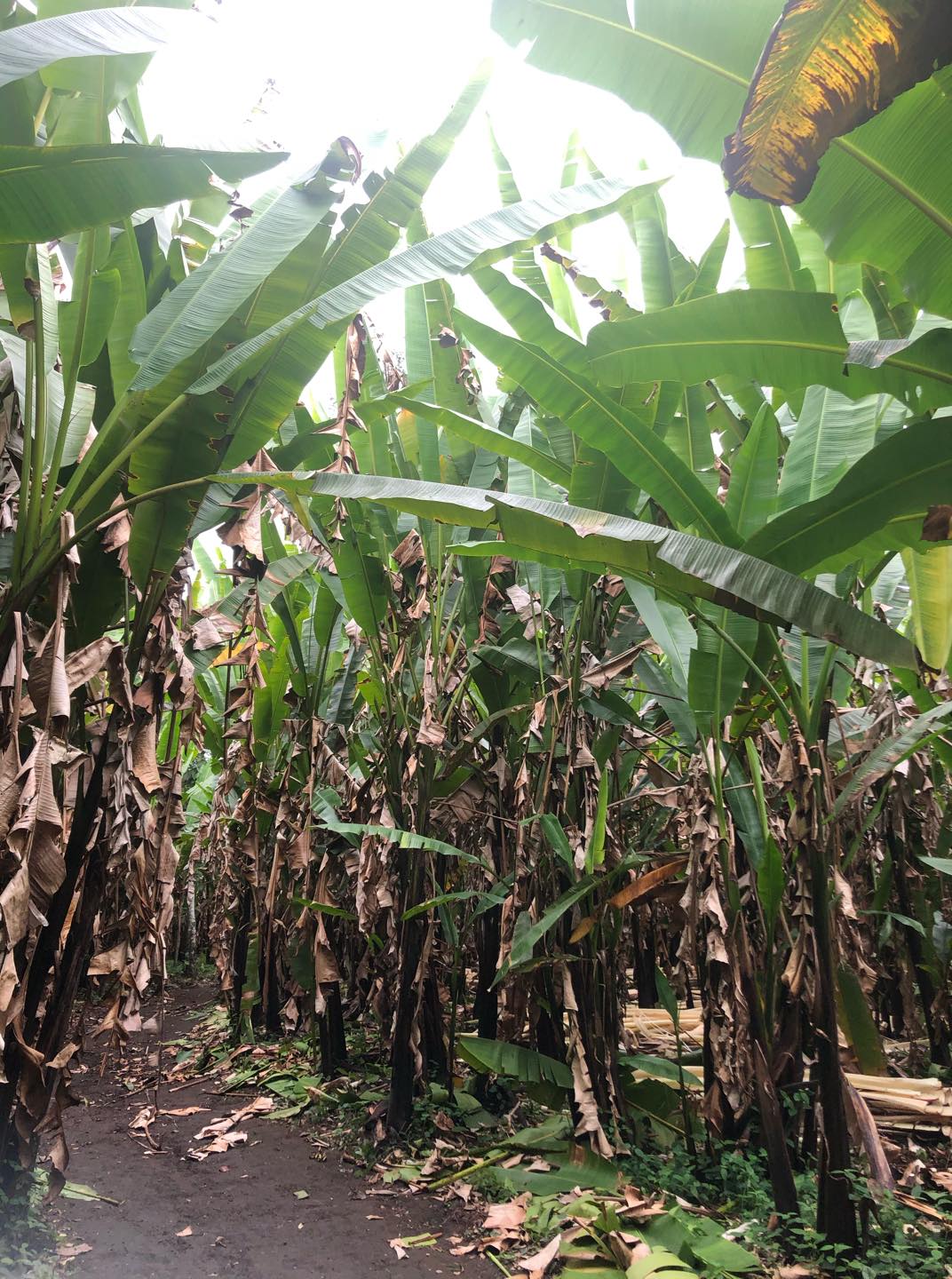 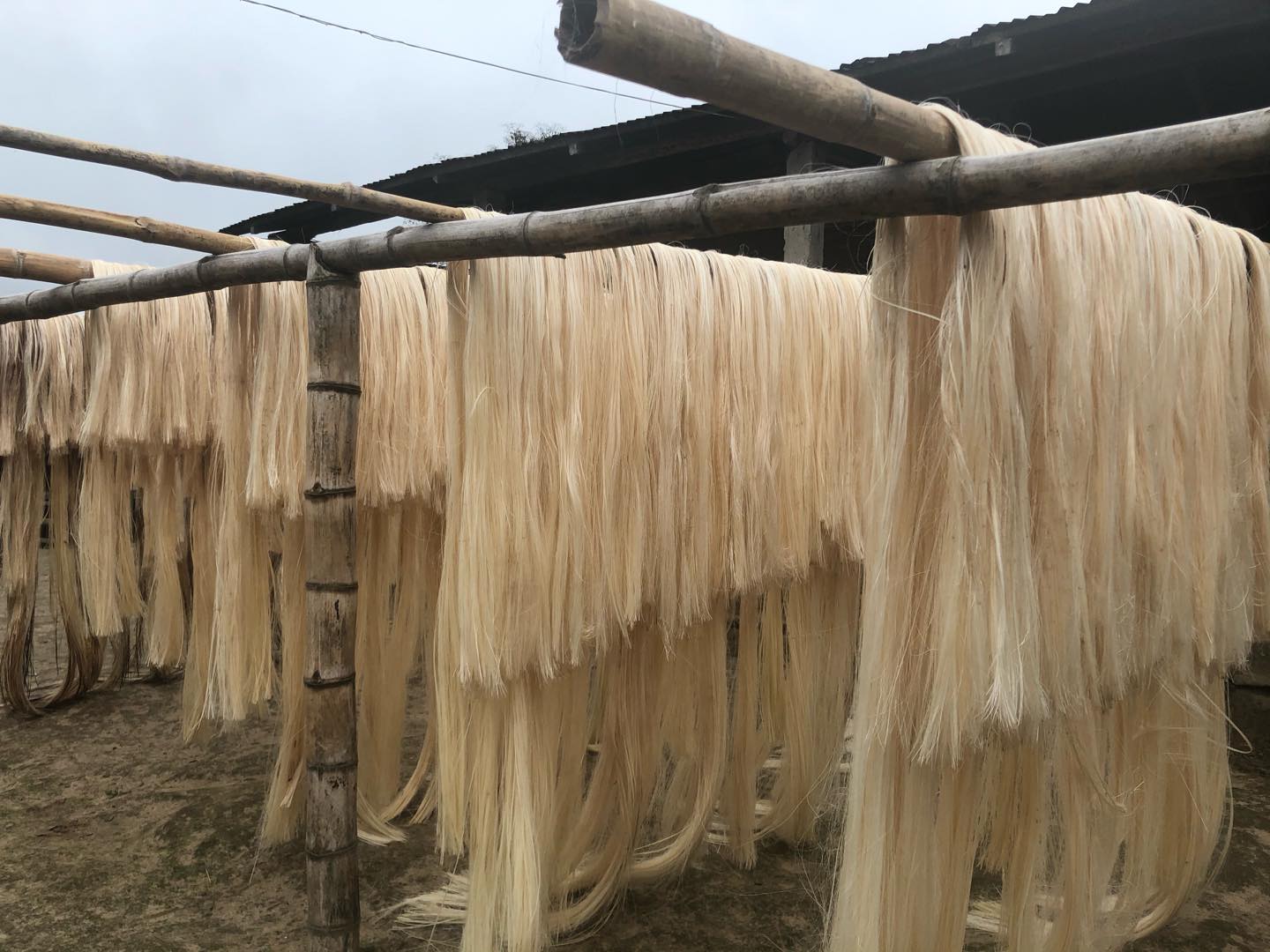 GRACIAS
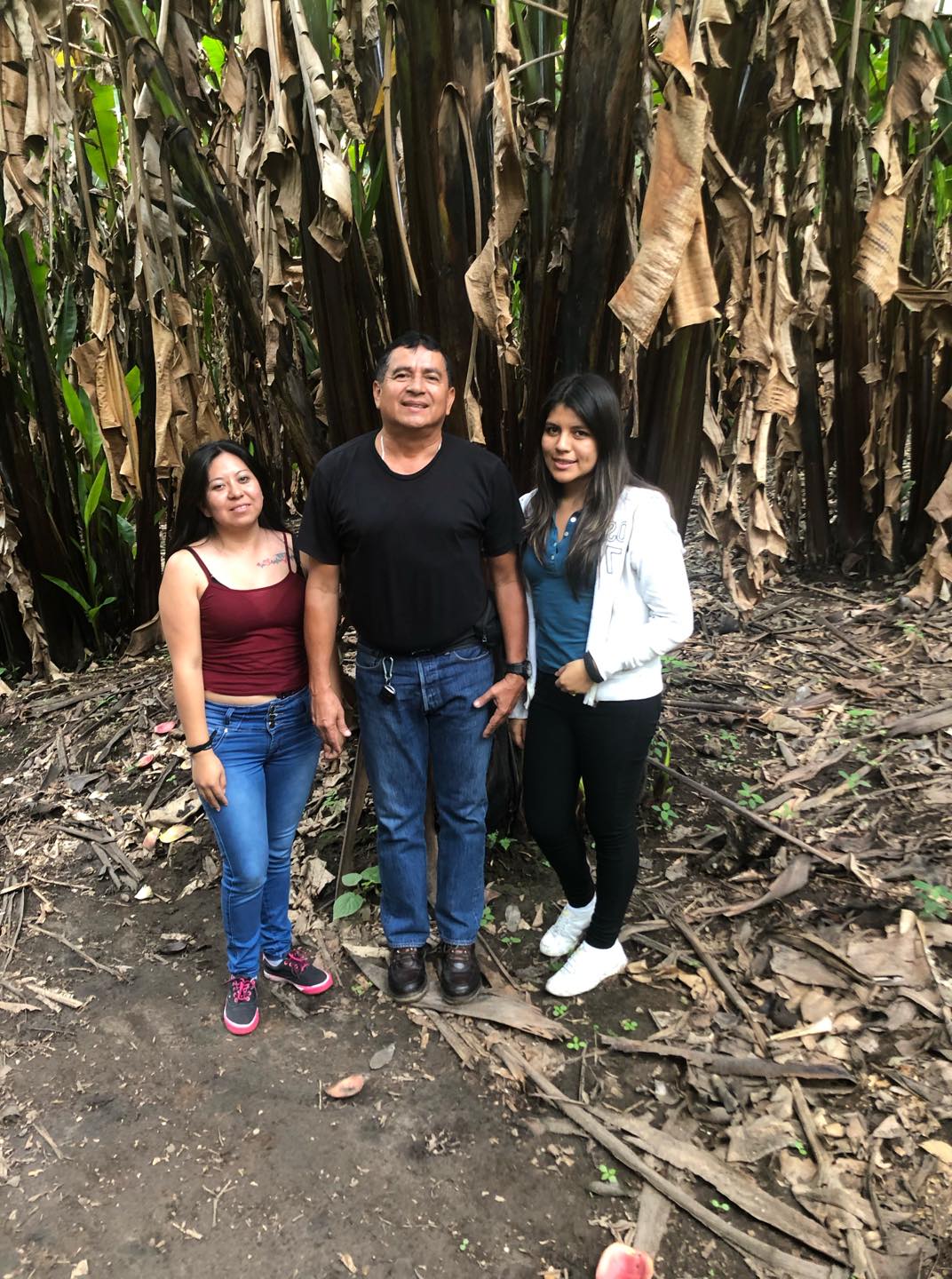 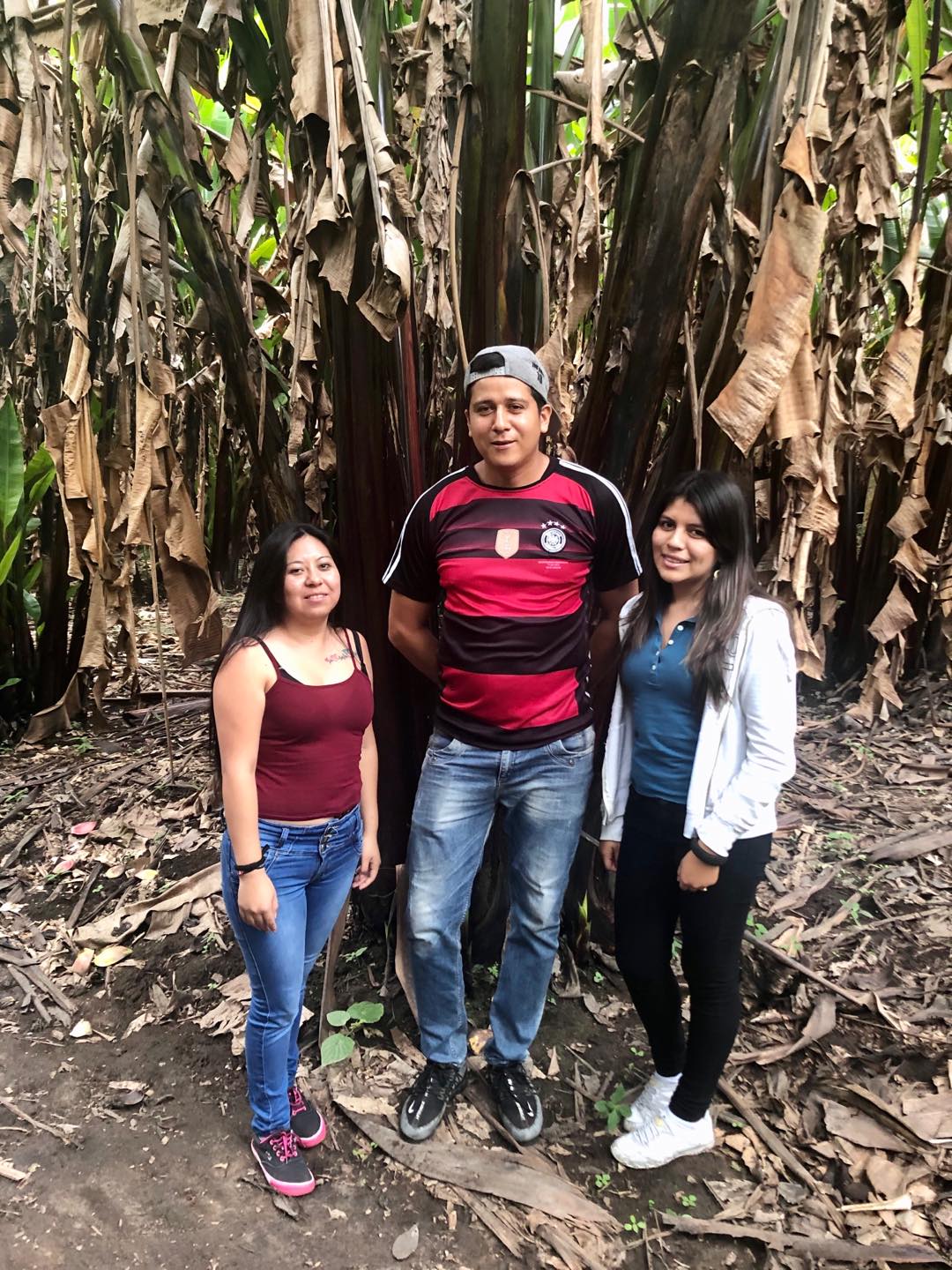